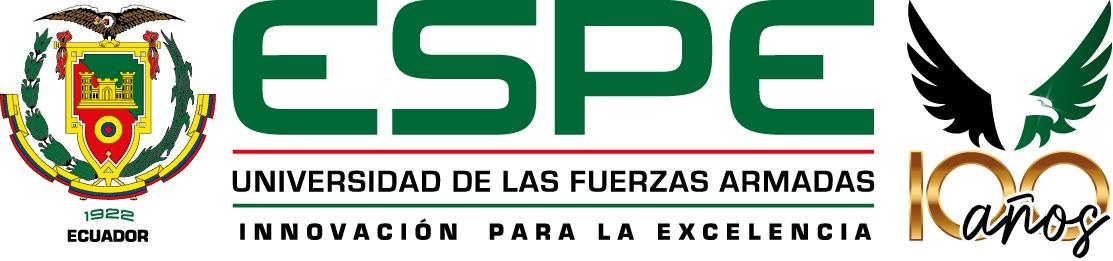 “Prototipo de un sistema recomendador basado en lógica difusa para evaluar Obras de Relevancia de la Universidad de las Fuerzas Armadas ESPE”
Estudiantes
Amendaño Aucatoma Santiago Vladimir.
Condolo Ortiz Stalin Santiago.
Director
Ing. Mauricio Loachamín, PhD.
AGENDA
ANTECEDENTES
PROBLEMA
OBJETIVOS 
DESARROLLO 
VALIDACIÓN 
RESULTADOS 
CONCLUSIONES 
RECOMENDACIONES
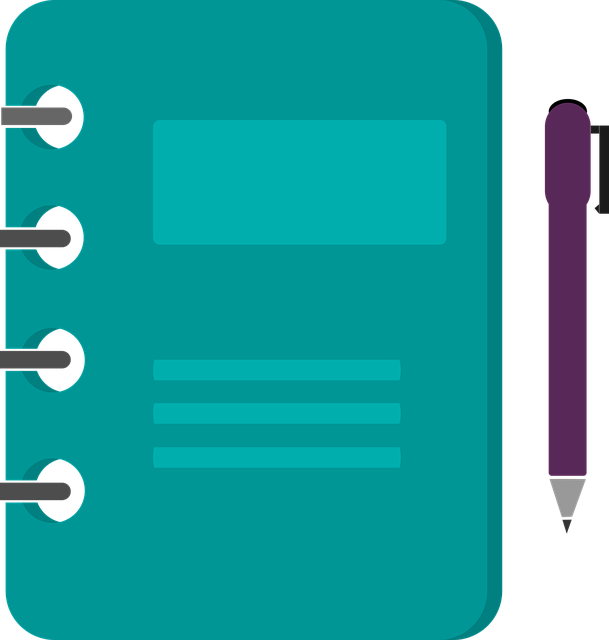 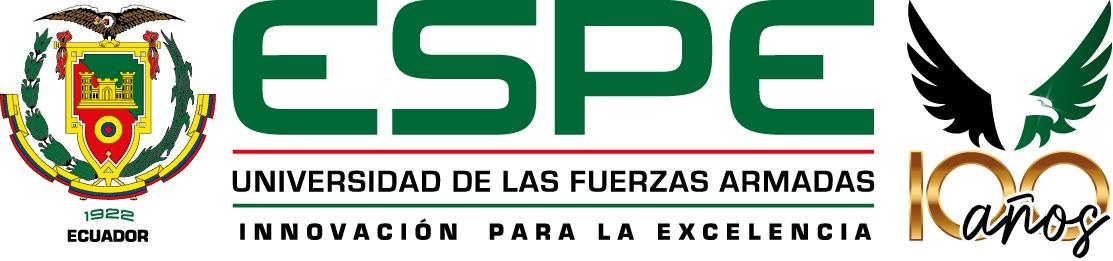 ANTECEDENTES
Documentos/Información
Participación de personas
Ingresa, crea y/o transforma
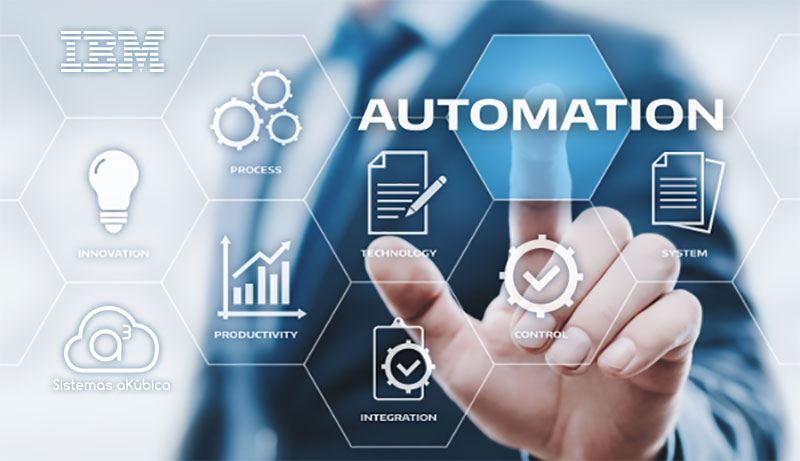 Mejorar experiencias del usuario
Innovación tecnológica
Automatización de procesos administrativos
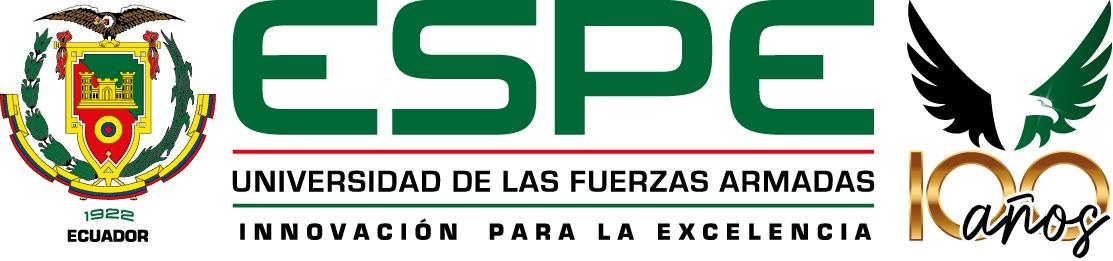 [Speaker Notes: La automatización de procesos involucra innovación tecnológica, participación de personas en tareas definidas que se apoyan en documentos/información que ingresa, crea y/o transforma para agregar valor a las organizaciones y ofrecer mejores experiencias a usuarios.

En este contexto, la Comisión de Obras de Relevancia ha impulsado un proyecto para automatizar su gestión administrativa con el fin de ofrecer atención efectiva y eficiente al personal académico que solicita evaluación de sus obras.]
PLANTEAMIENTO DEL PROBLEMA
Consumo de Recursos
Procesos manuales
Formatos físicos y manuales
Retrasos en los trámites
La comisión de obras de relevancia tarda en emitir las resoluciones de los trámites y solicitudes.
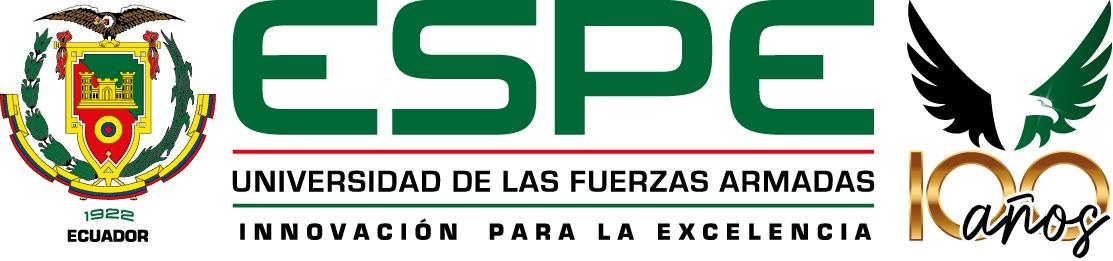 [Speaker Notes: Lo cual hace necesaria la automatización de estos procesos.
·        Manejo de procesos manuales, que causan retraso en el cumplimiento de objetivos que se plantea el Comité de Evaluación de Obras de Relevancia.
·        Manejo de formatos físicos y manuales que limitan la ejecución de la evaluación por parte de los evaluadores, duplicidad de documentación y gasto de recursos.
·        Demora en la ejecución de los trámites lo que causa que los resultados y/o resoluciones sean tardías o extra temporáneas.
·        Falta de automatización de los procesos y trámites que realiza el comité, lo que ocasiona retrasos en los trámites de evaluación, limitación para transferir información a los evaluadores y la imposibilidad de hacer seguimiento al estado del trámite.
·        Consumo de recursos materiales (hojas de papel bond, tinta, computadoras, copiadoras) así como recursos humanos lo cual representa pérdidas económicas para la Unidad de Gestión de la Investigación.]
OBJETIVO GENERAL
Automatizar los trámites y procesos que se realizan para evaluar obras de relevancia académicas mediante el desarrollo de un prototipo de sistema recomendador para contribuir en la mejora de atención a los usuarios que solicitan el servicio a la Comisión de Obras de Relevancia.
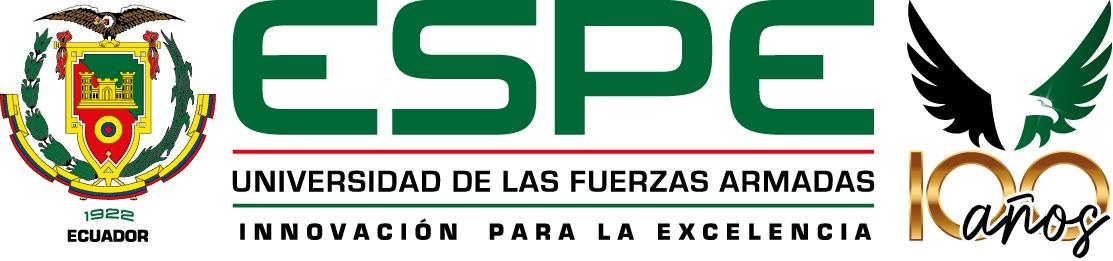 OBJETIVOS ESPECÍFICOS
Realizar el estudio de la situación actual para conocer los procesos y trámites que realiza la Comisión de Obras de Relevancia, así como la normativa vigente.
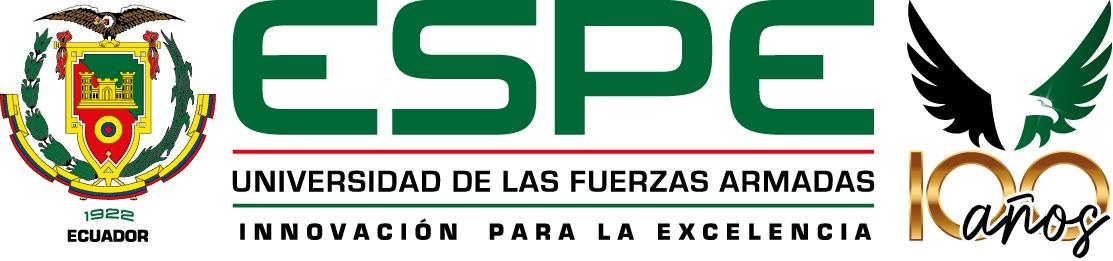 OBJETIVOS ESPECÍFICOS
Identificar el modelo recomendador que mejor se adapte al desarrollo del prototipo relacionado a la automatización de procesos administrativos y académicos.
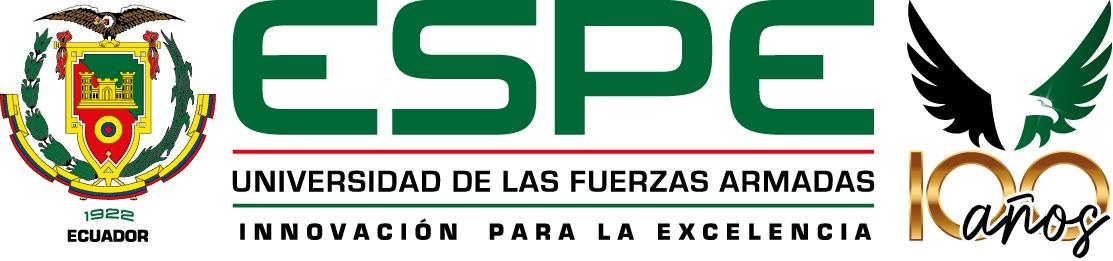 OBJETIVOS ESPECÍFICOS
Utilizar una metodología de desarrollo de software para implementar el prototipo de un sistema recomendador que permita automatizar y mejorar los procedimientos que se realizan para evaluar las Obras de Relevancia
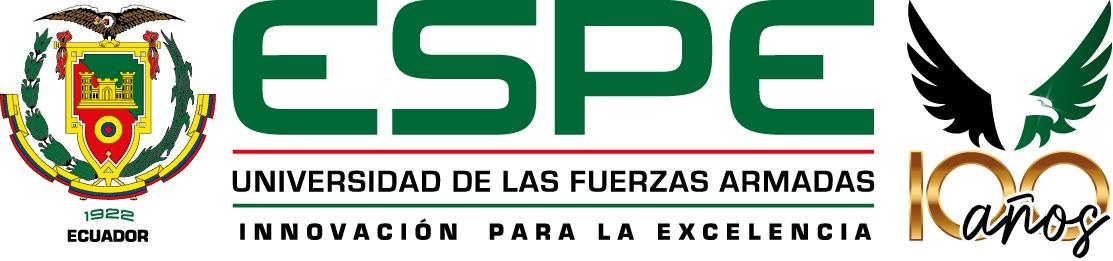 OBJETIVOS ESPECÍFICOS
Validar el prototipo desarrollado mediante casos de estudio definidos por los miembros del Comité de Obras de Relevancia de la Universidad de las Fuerzas Armadas ESPE.
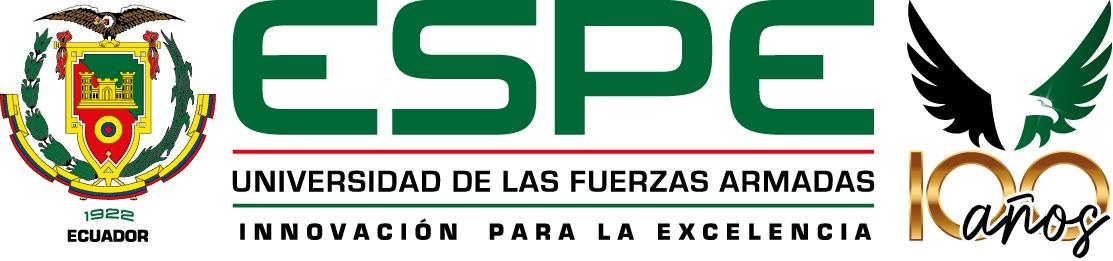 DESARROLLO
Metodología
Lanzamiento
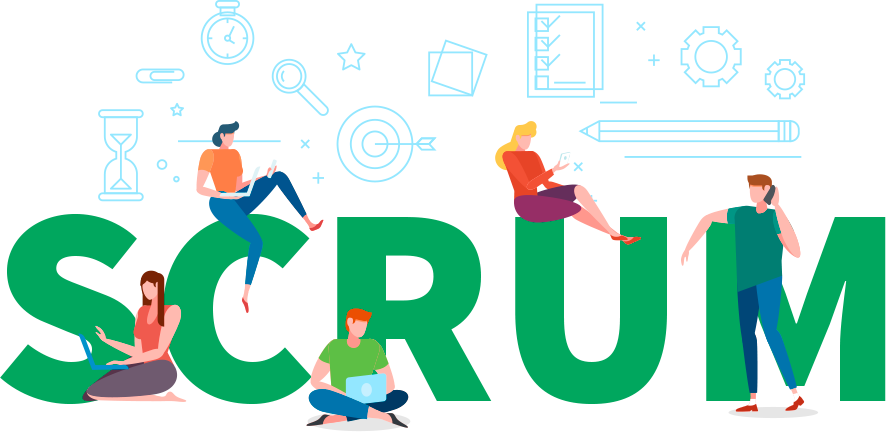 Revisión y Retrospectiva
Implementación
Planificación y Estimación
Inicio
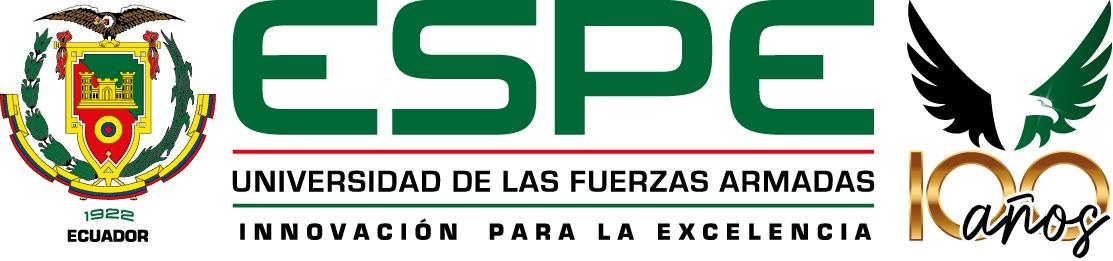 INICIO
Establecer requerimientos
Pandemia por Covid-19
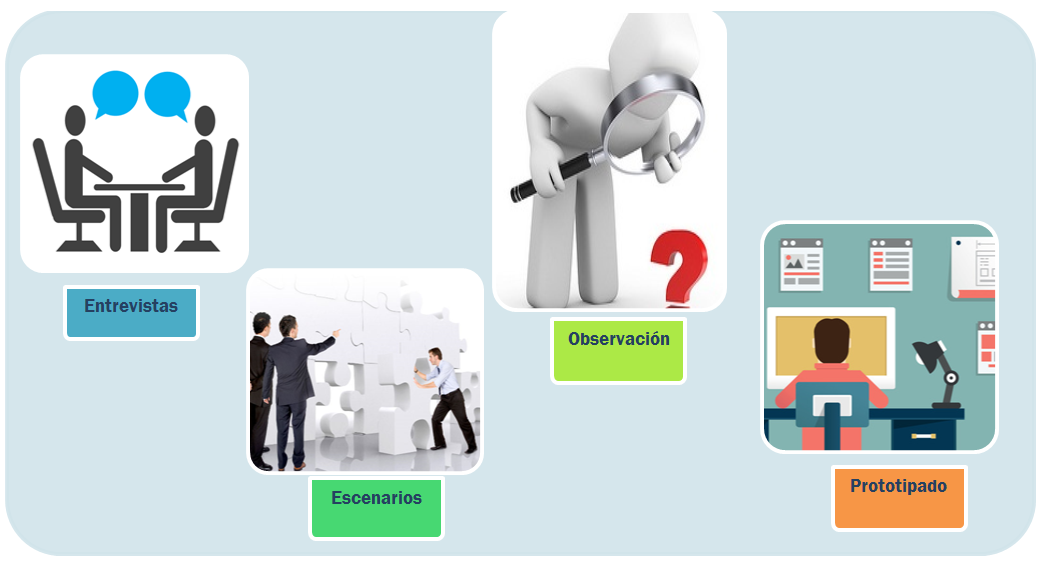 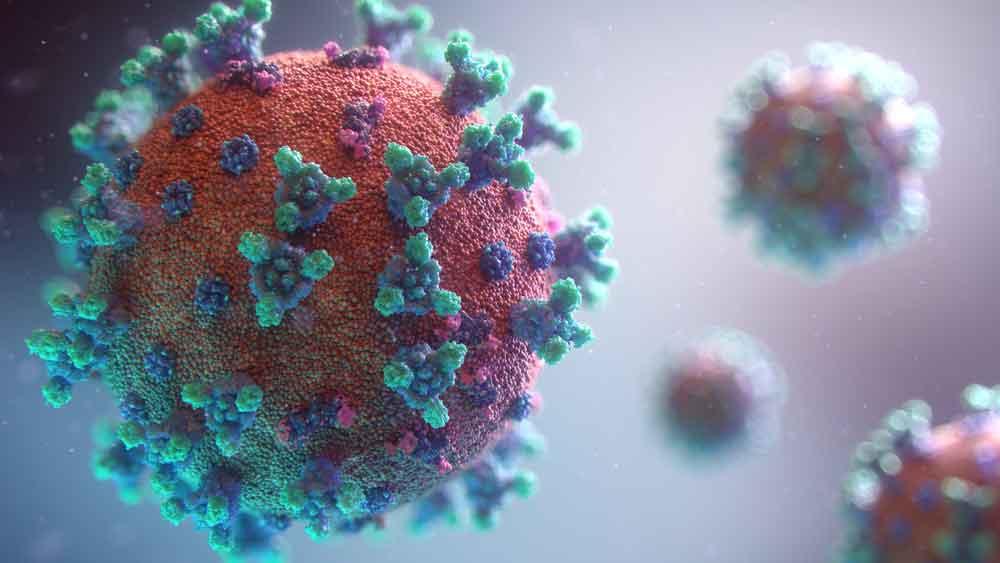 Reuniones Telemáticas
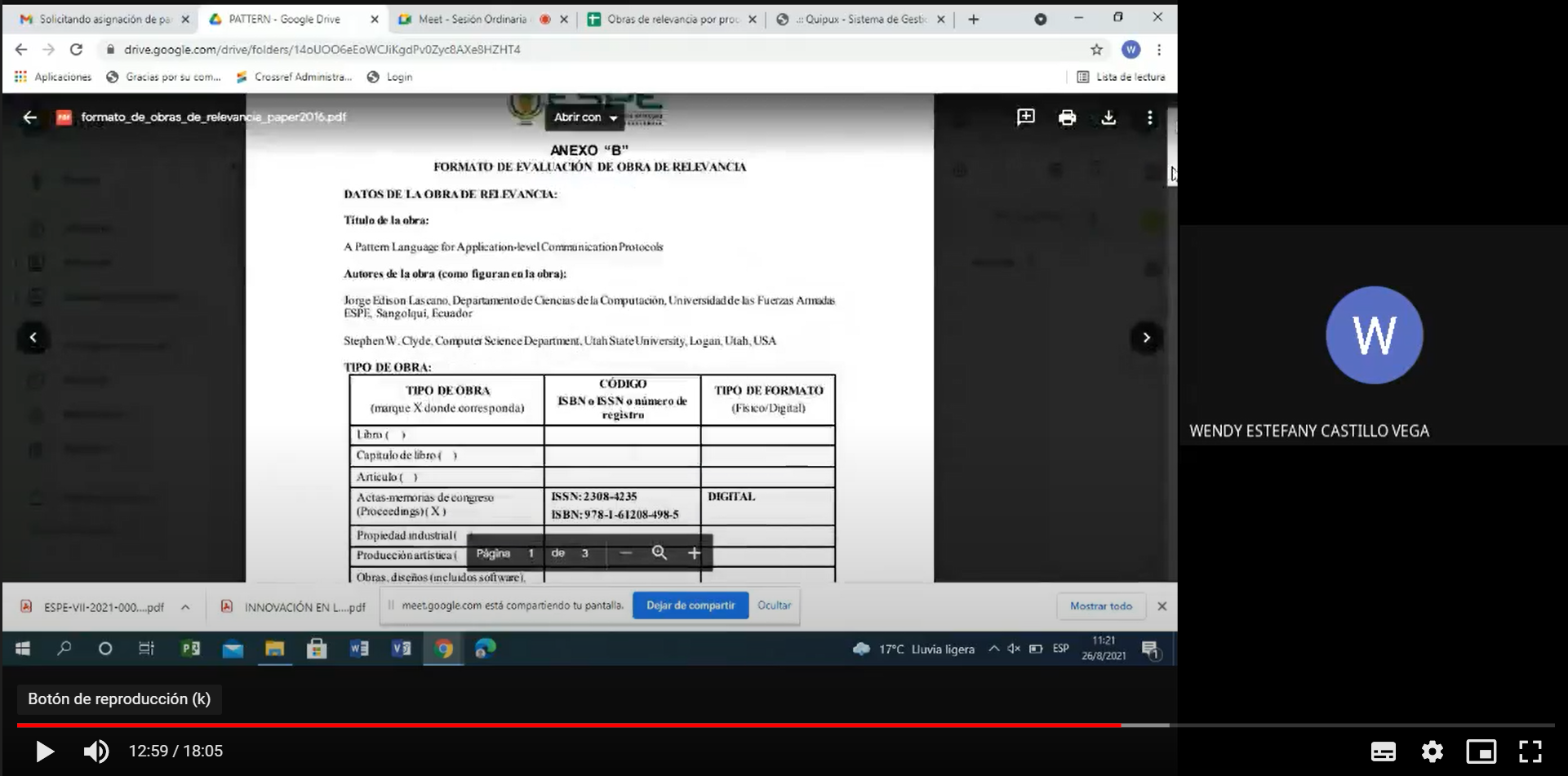 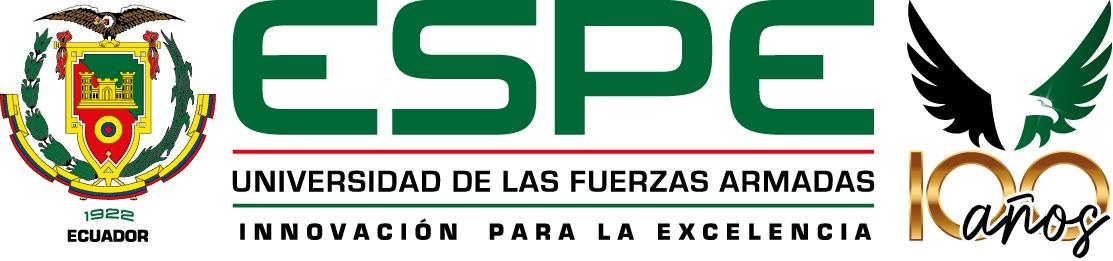 INICIO
Comisión de Obras de Relevancia
Roles de los involucrados
Director del Proyecto
Product Owner
Lcda. Wendy Castillo
           Ing. Sonia Cárdenas D., Ph.D.
Estudiantes Tesistas
Ing. Mauricio Loachamin Ph.D.
Scrum Master
Equipo Desarrollador
Santiago Amendaño
           Stalin Condolo
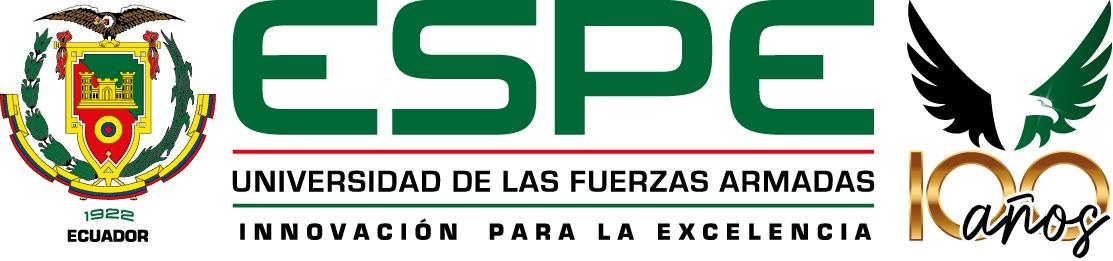 INICIO
Diagrama actual
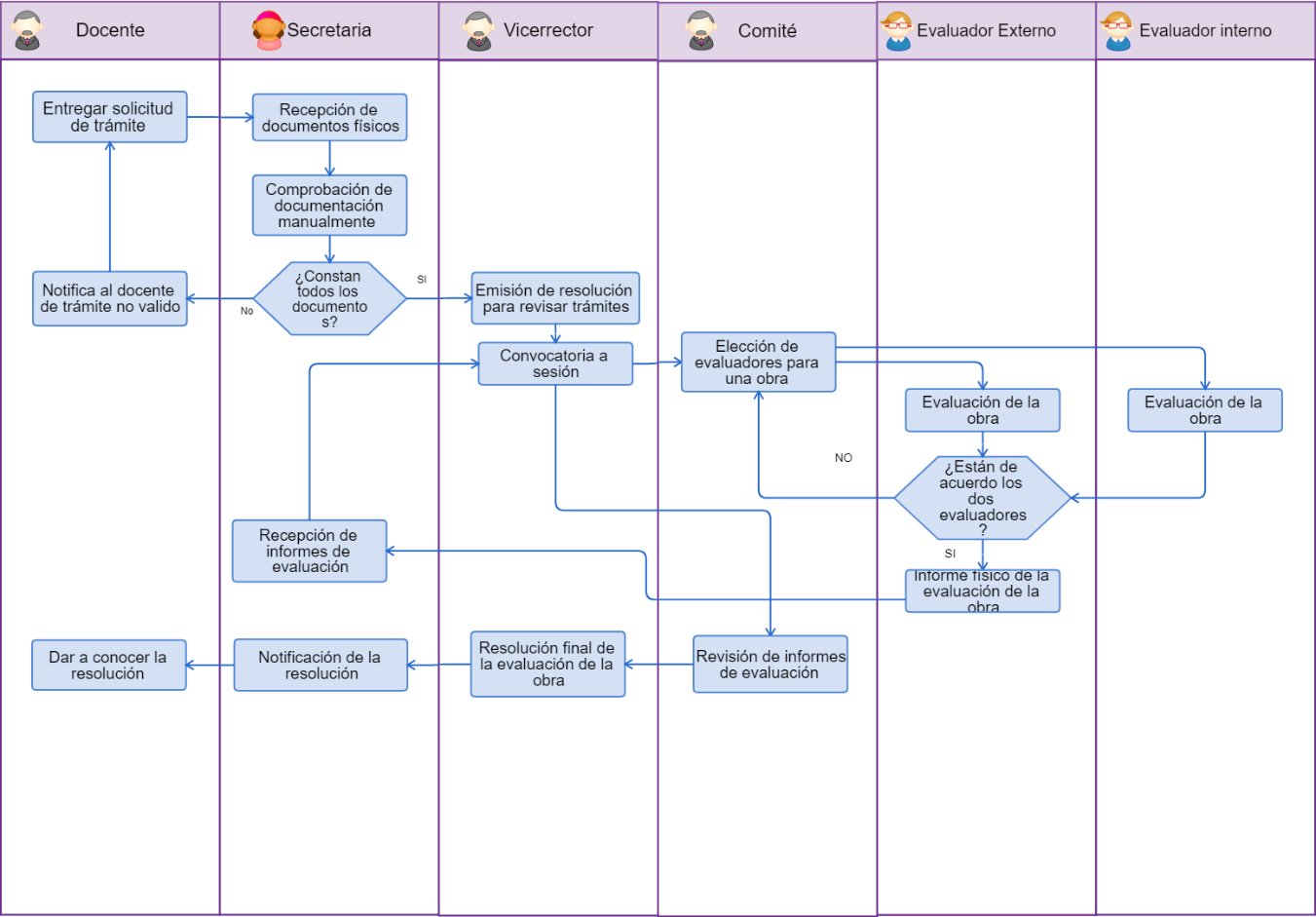 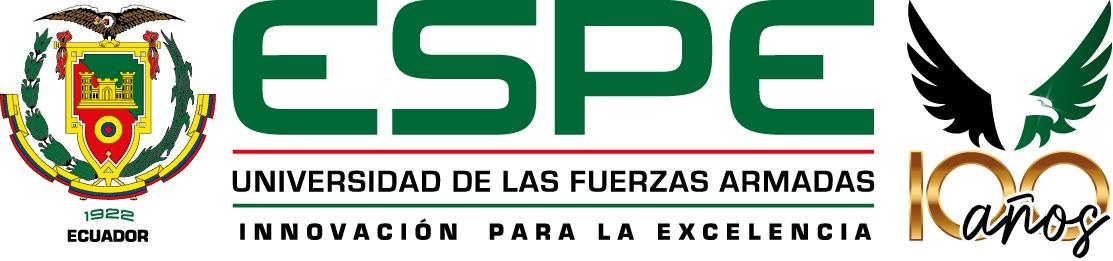 INICIO
Diagrama propuesto
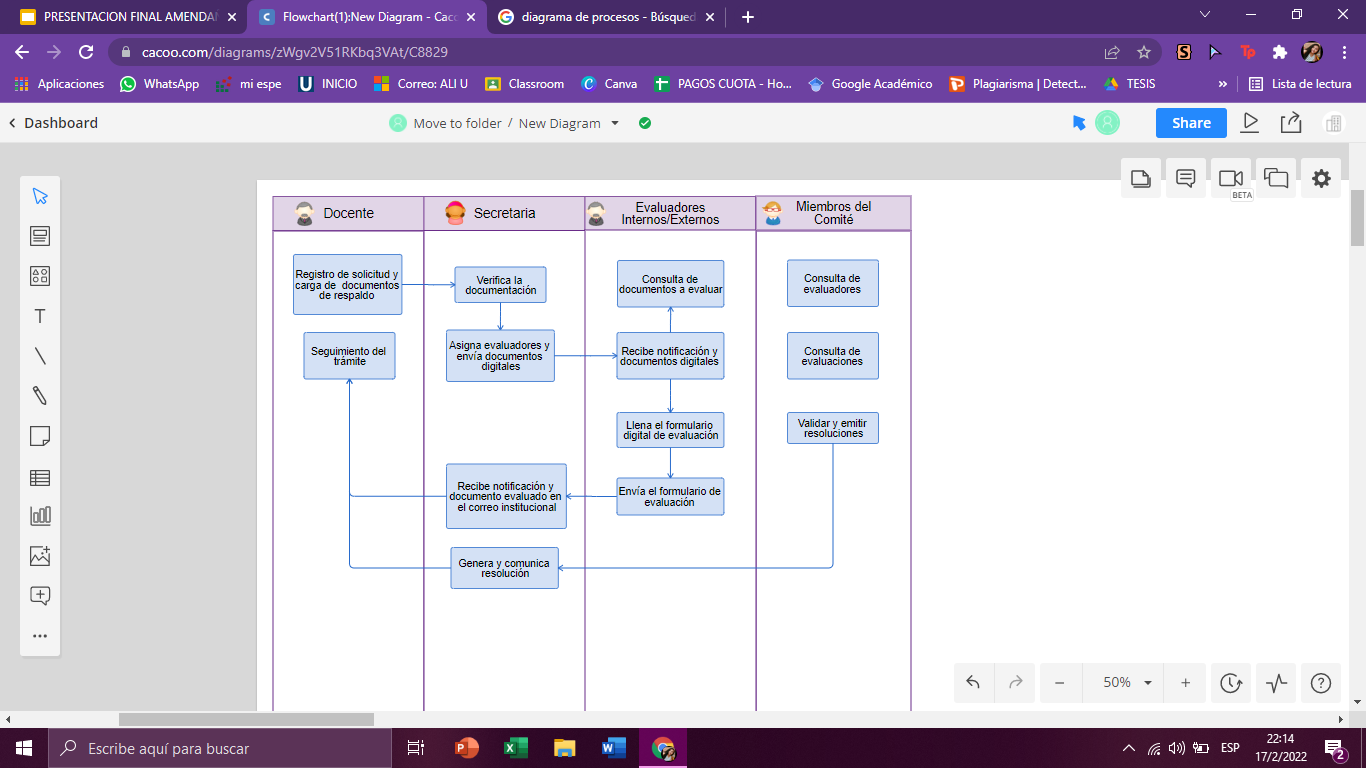 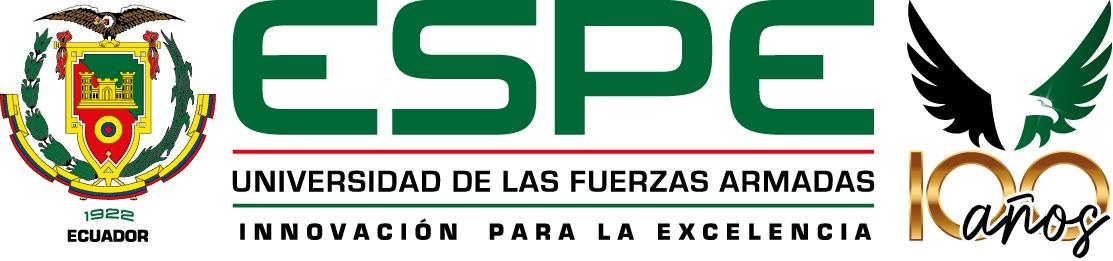 PLANIFICACIÓN Y ESTIMACIÓN
Historias de Usuario
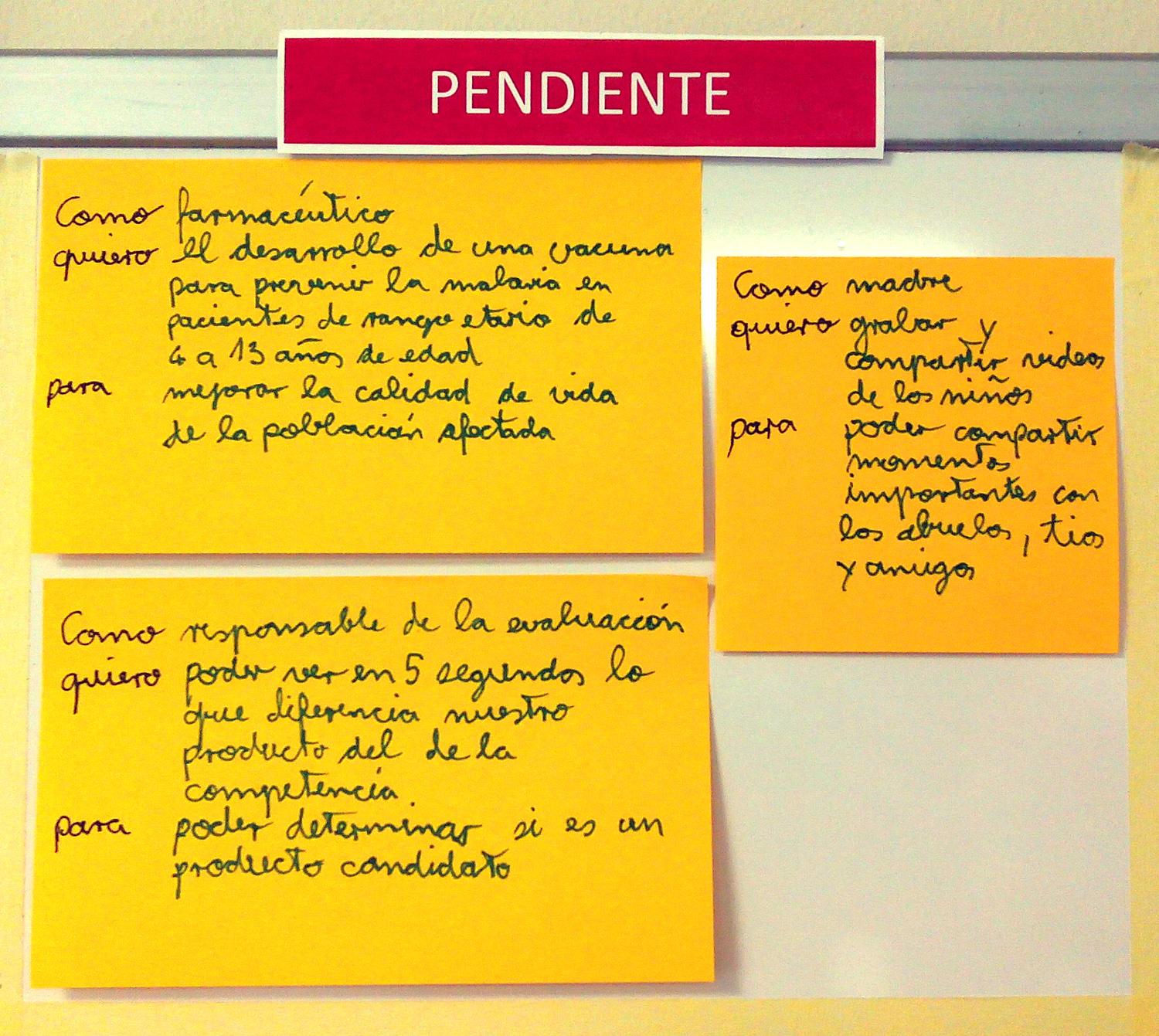 Lista del Producto
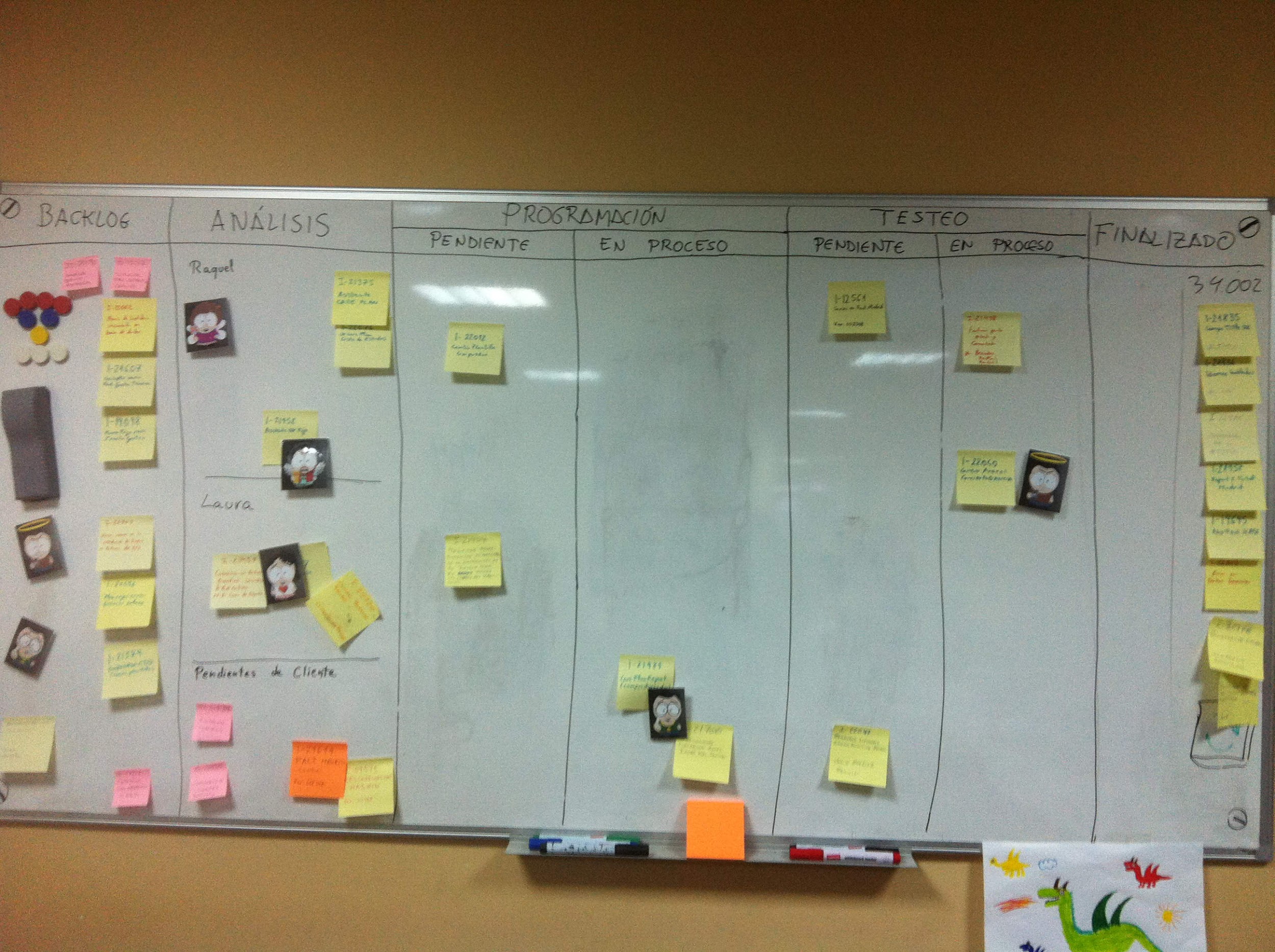 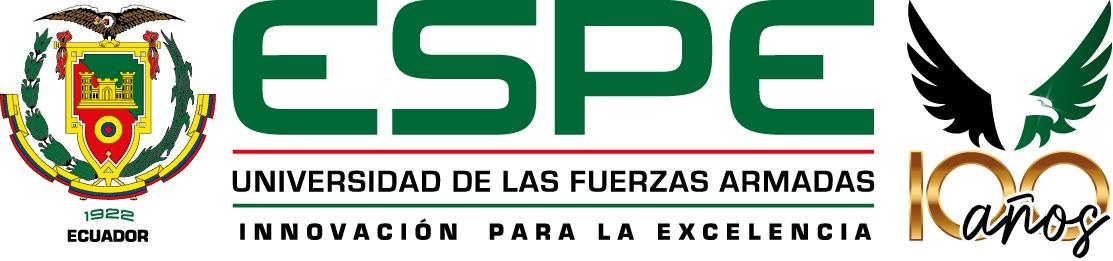 PLANIFICACIÓN Y ESTIMACIÓN
Diseño
Casos de uso
Arquitectura
Sprints
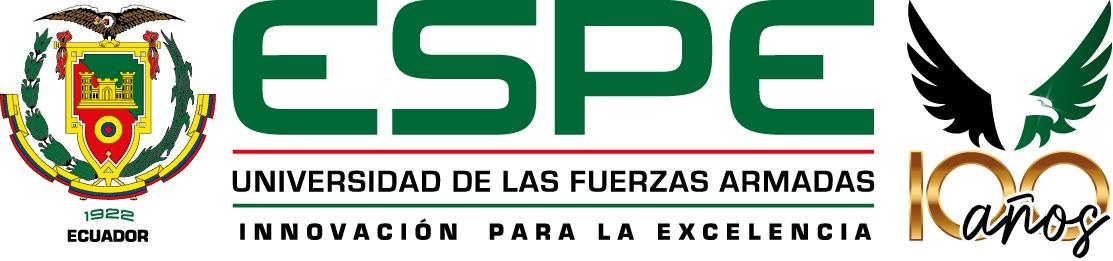 PLANIFICACIÓN Y ESTIMACIÓN
Casos de Uso
Ir Menú
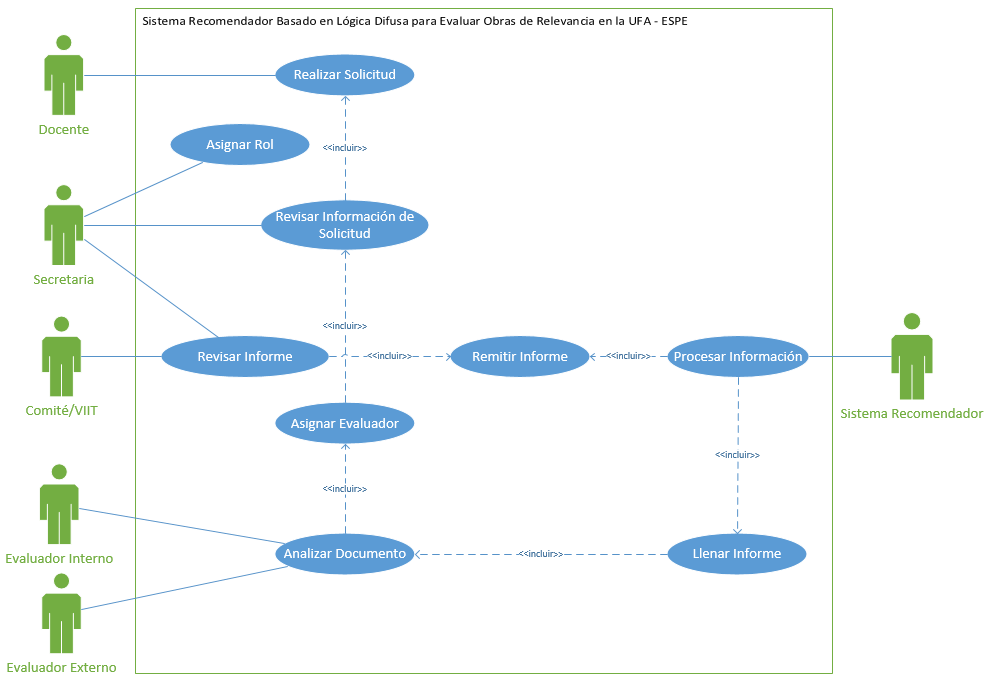 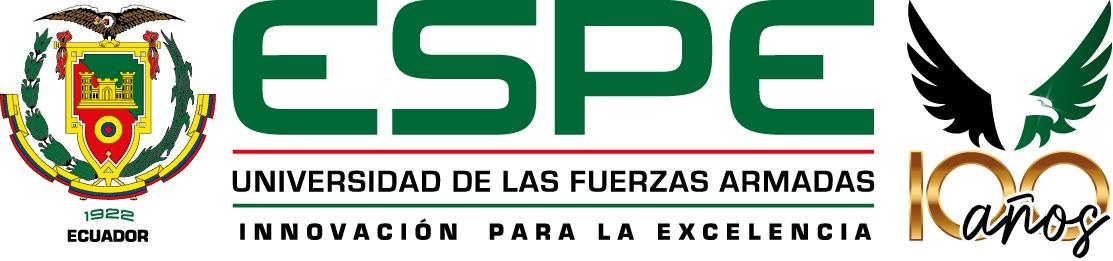 PLANIFICACIÓN Y ESTIMACIÓN
Ir Menú
Arquitectura de la Aplicación web
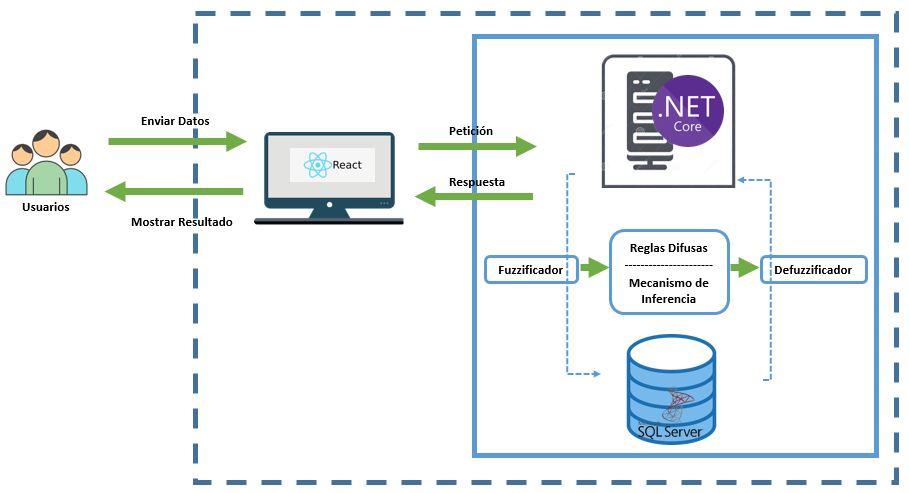 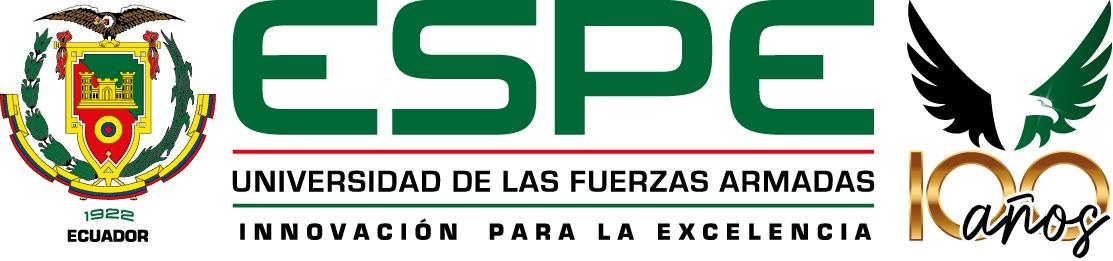 IMPLEMENTACIÓN
Sprints
Asignación de evaluadores a una obra
Visualizar y validar la información de la solicitud
Registro y visualización de solicitudes
Sprint 4
Sprint 5
Sprint 3
Aplicación de reglas difusas para evaluar una obra
Asignación de roles y permisos a usuarios
Sprint 6
Sprint 2
Registro de usuarios e
 ingreso al sistema
Estado y seguimiento de trámite
Sprint 7
Sprint 1
Iteraciones
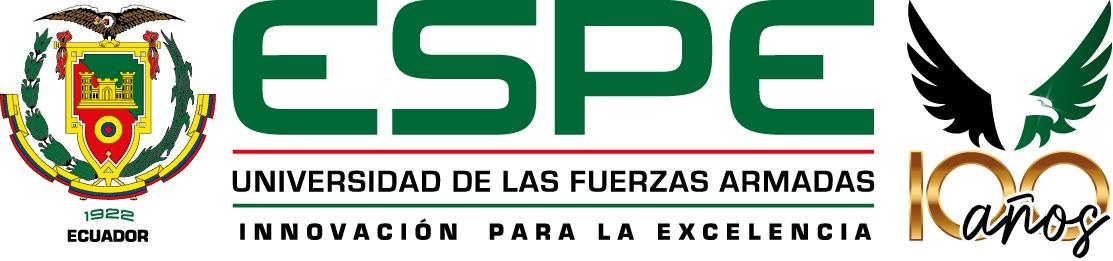 IMPLEMENTACIÓN
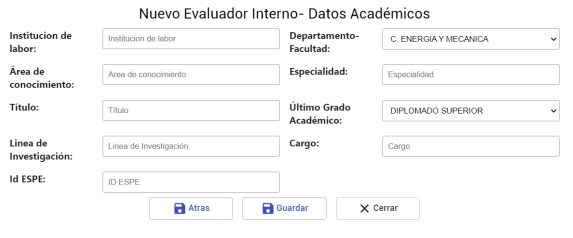 Sprint 1
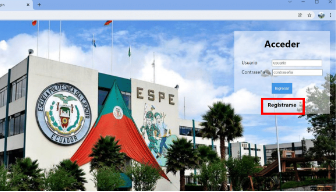 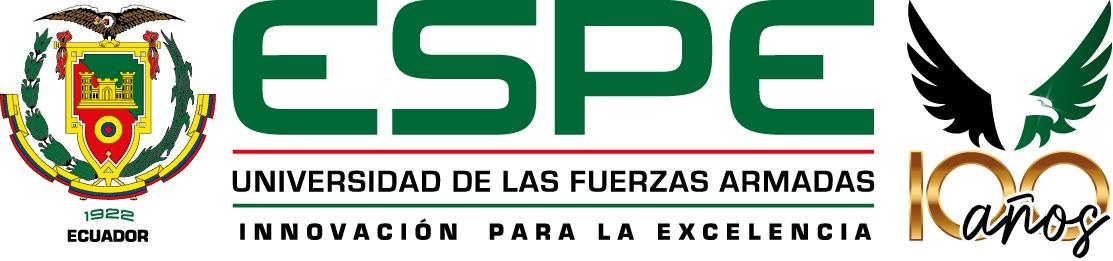 IMPLEMENTACIÓN
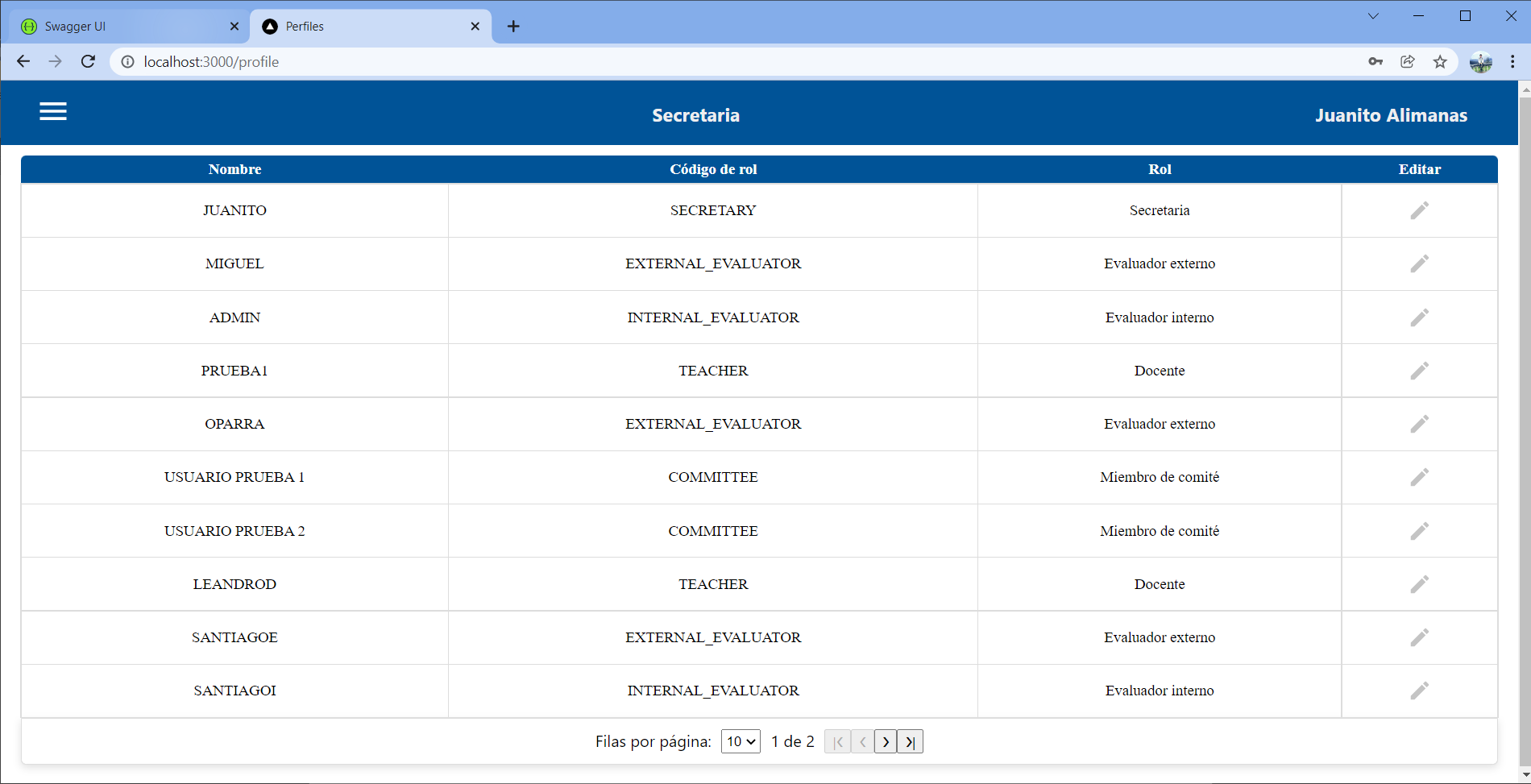 Sprint 2
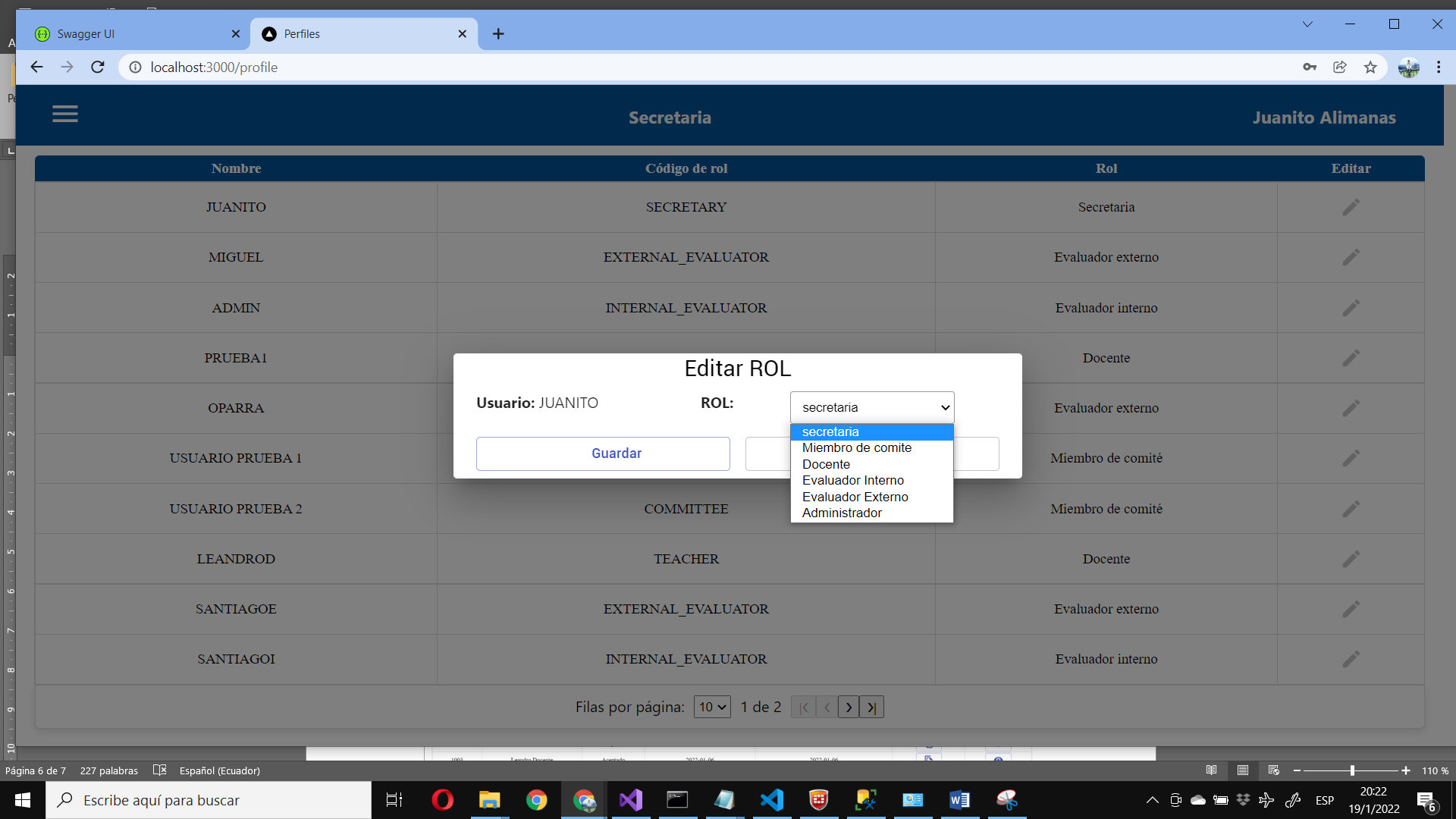 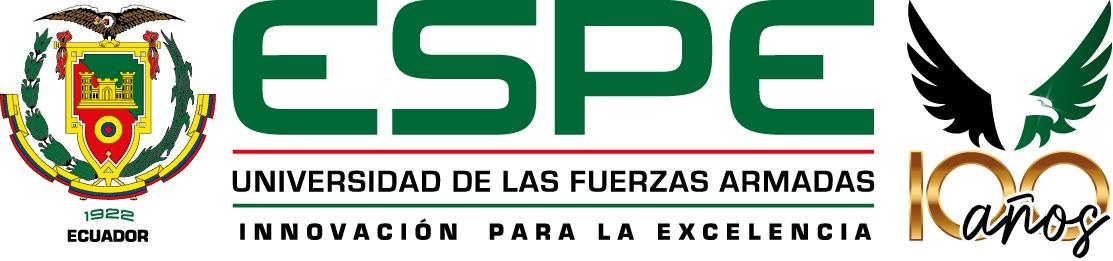 IMPLEMENTACIÓN
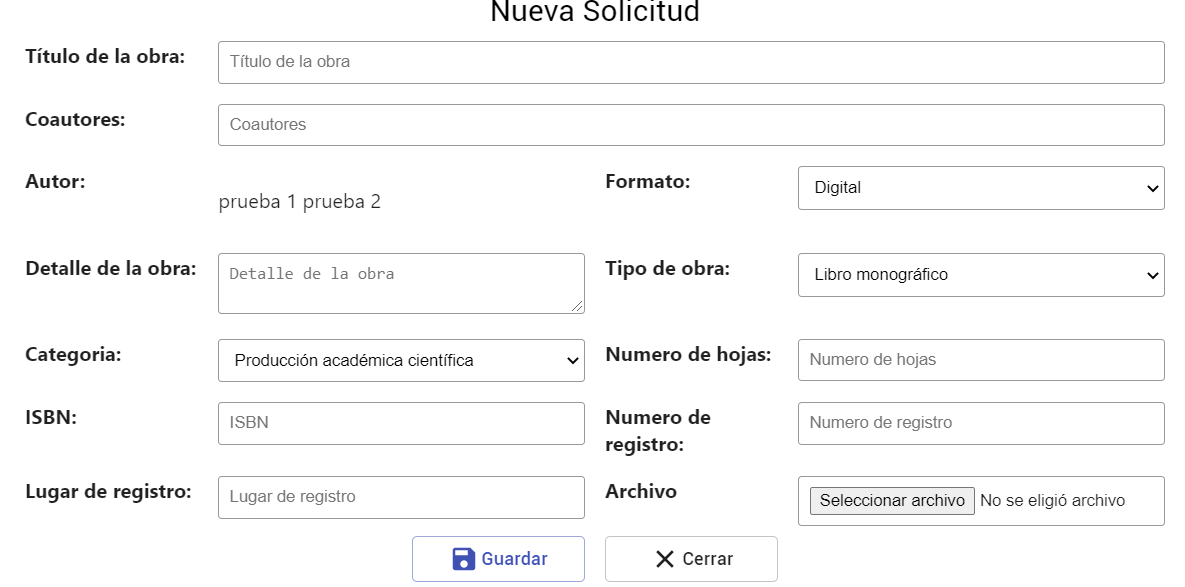 Sprint 3
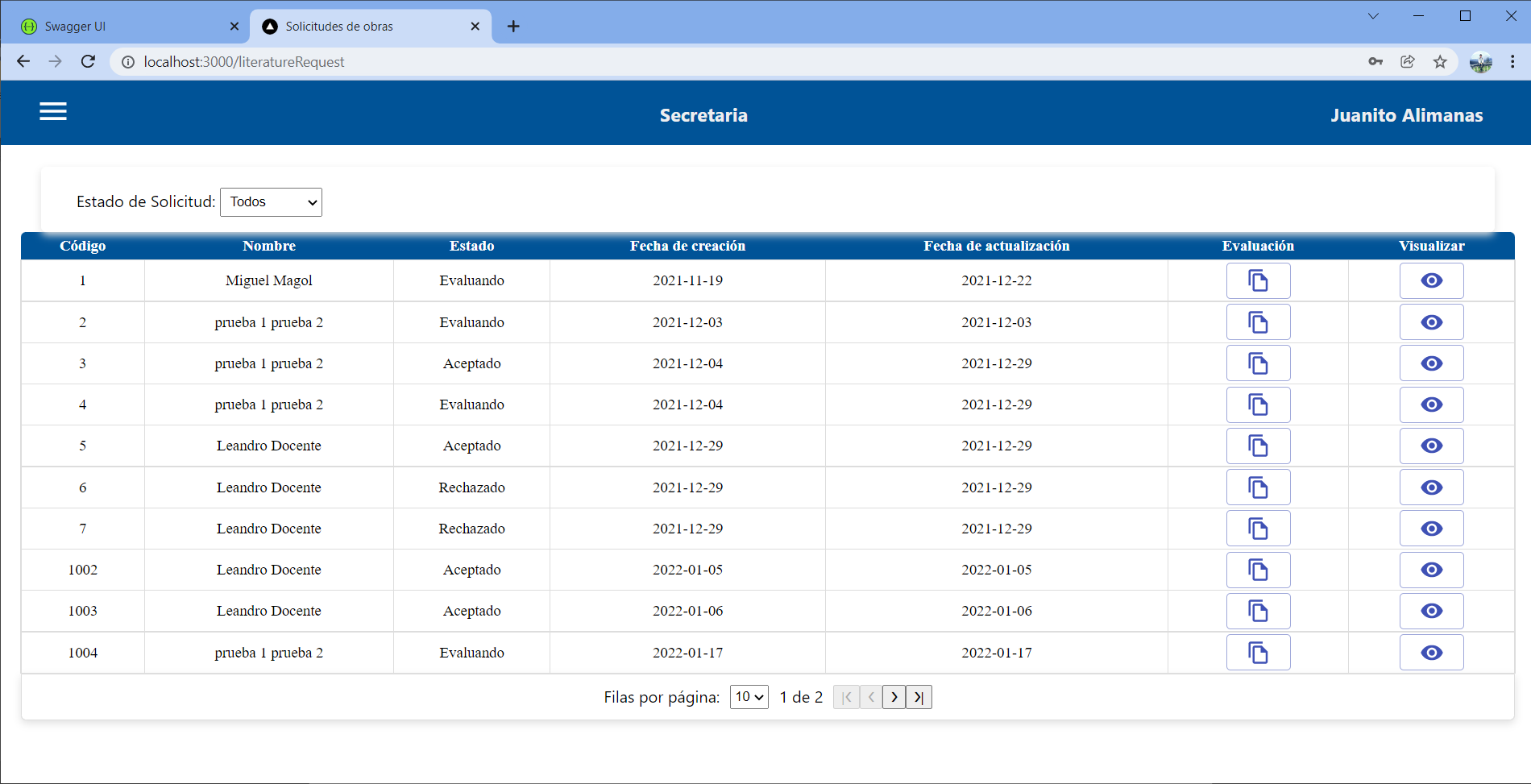 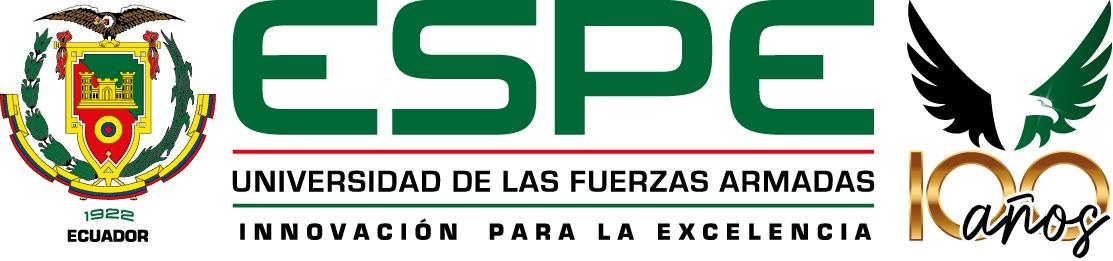 IMPLEMENTACIÓN
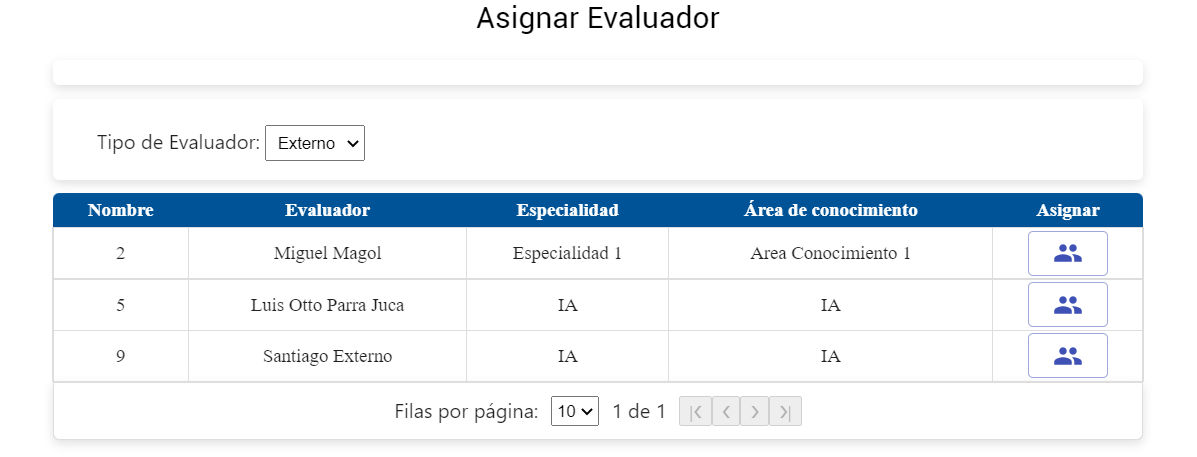 Sprint 4
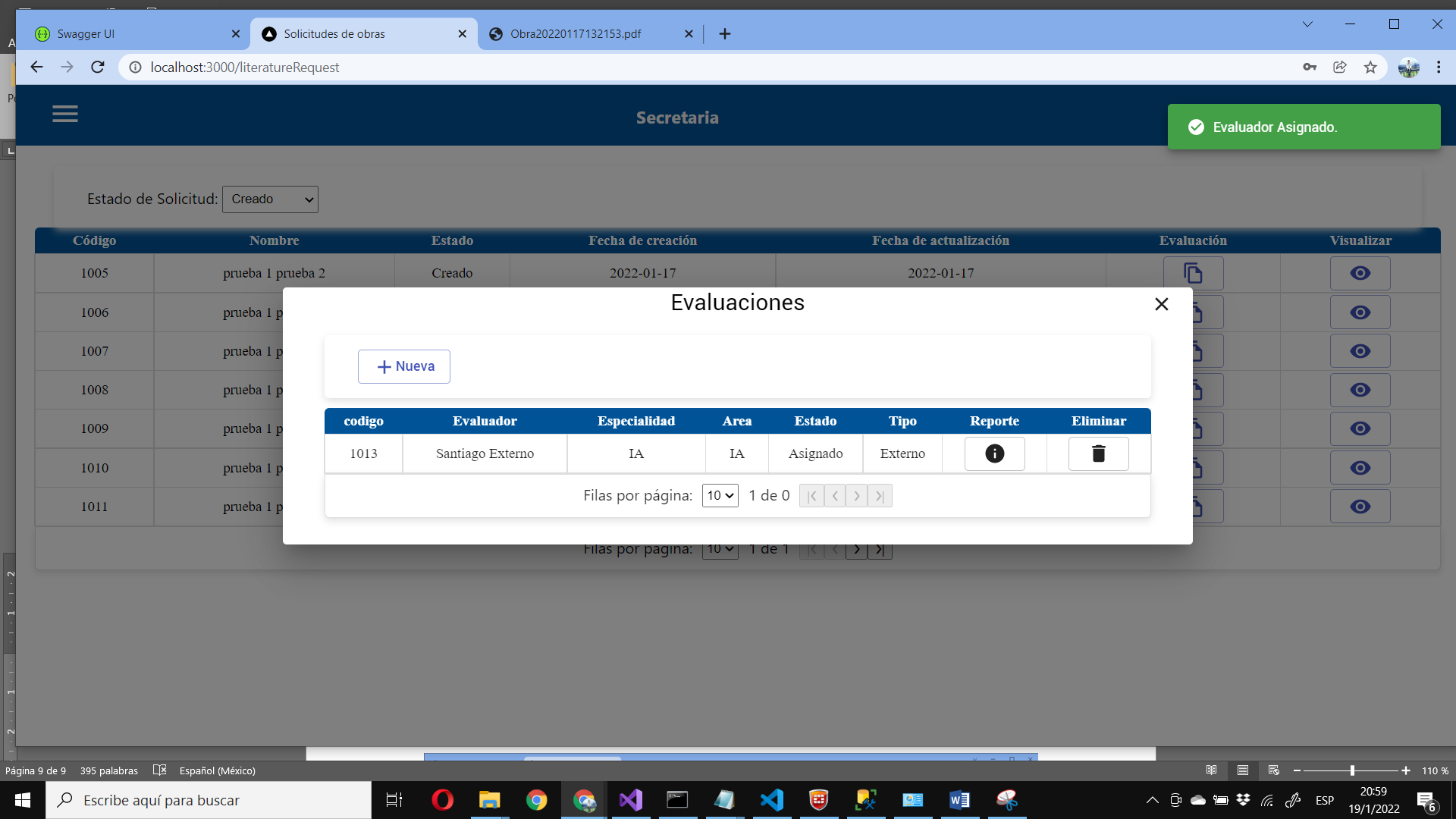 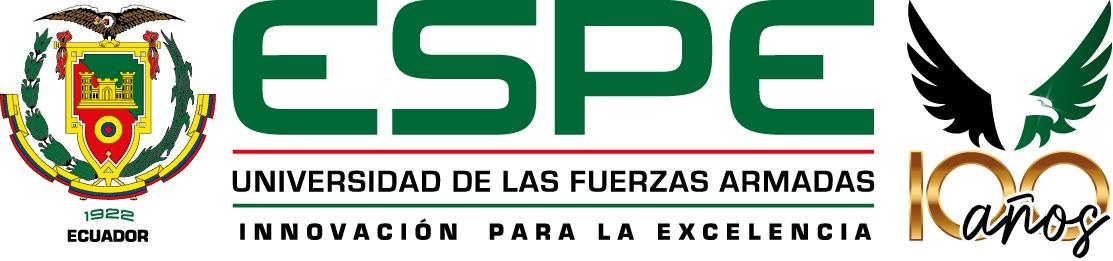 IMPLEMENTACIÓN
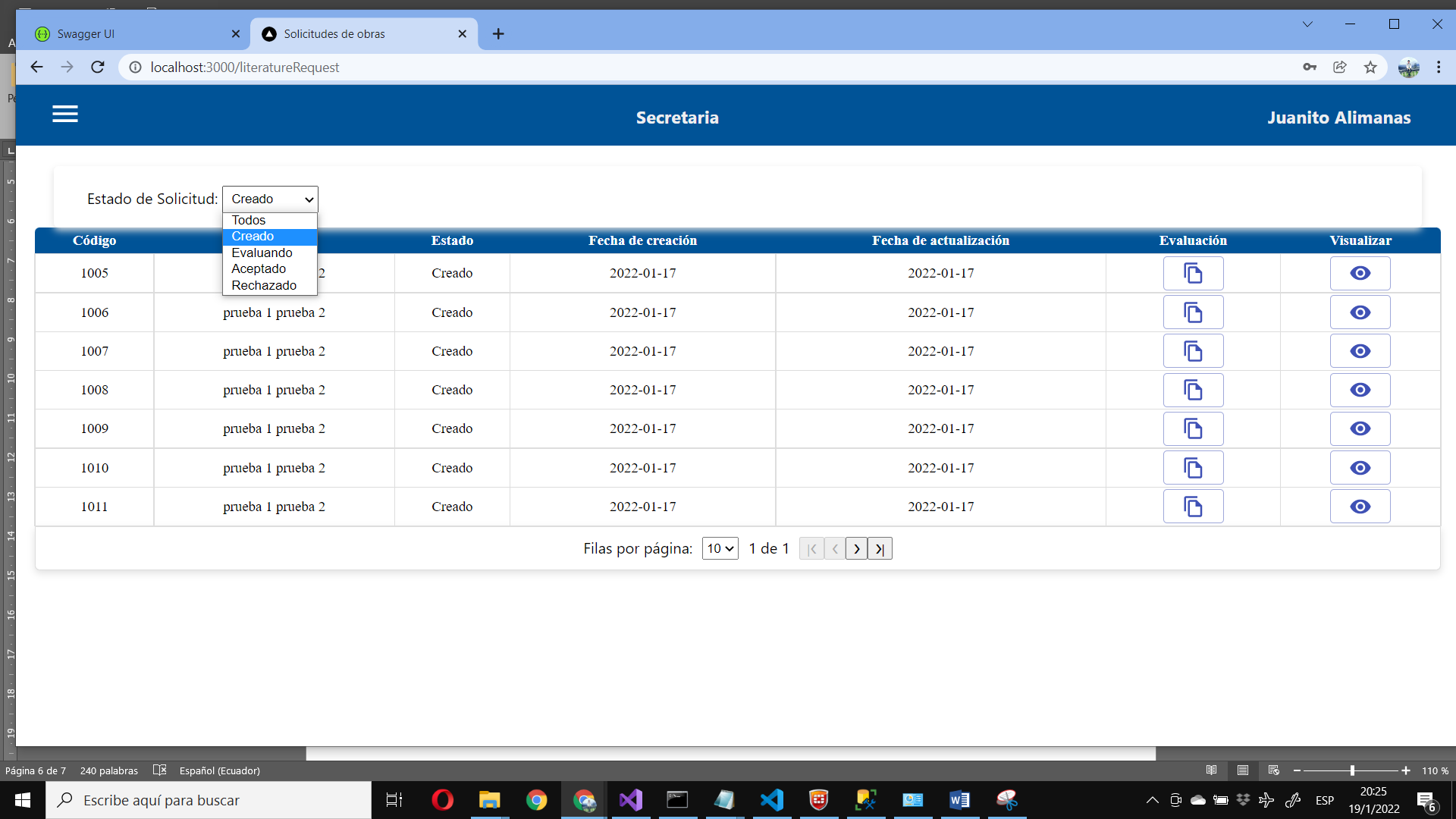 Sprint 5
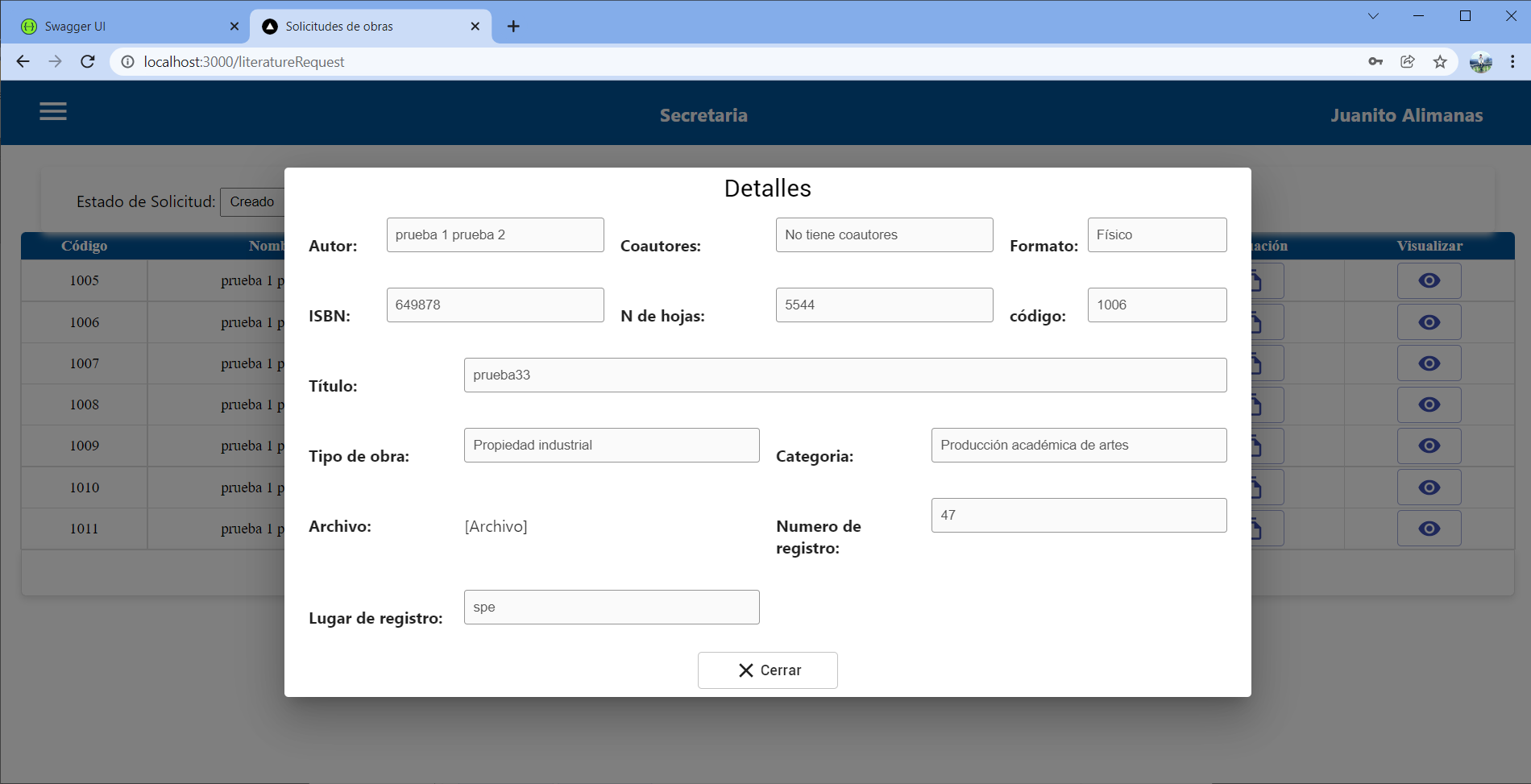 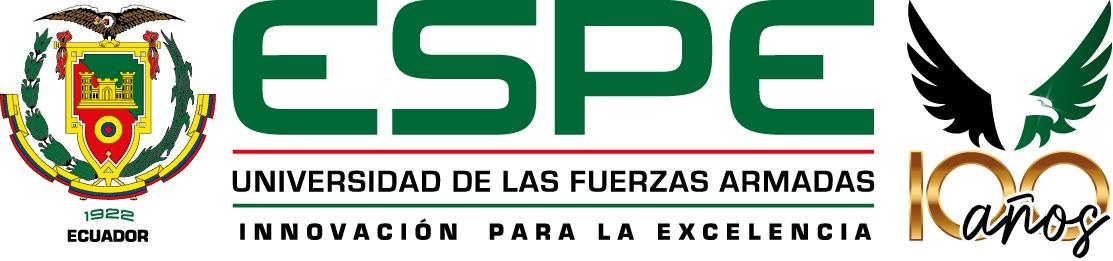 IMPLEMENTACIÓN
Sprint 6
Reglas Difusas
SI    (Evaluador Interno → Aprueba)     Y    (Evaluador Externo → Aprueba)    
ENTONCES    (Resultado → Se sugiere Aprobar)
SI    (Evaluador Interno → Aprueba)     Y    (Evaluador Externo → No Aprueba)    
ENTONCES    (Resultado → Resignar evaluador externo)
	SI    (Evaluador Interno → Aprueba)     Y    (Evaluador Externo → Aprueba)    
ENTONCES    (Resultado → Se sugiere Aprobar)
SI    (Evaluador Interno → Aprueba)     Y    (Evaluador Externo → No Aprueba)    
ENTONCES    (Resultado → Resignar evaluador externo)
	SI    (Evaluador Interno → Aprueba)     Y    (Evaluador Externo → No Aprueba)    
ENTONCES    (Resultado → Se sugiere no Aprobar)
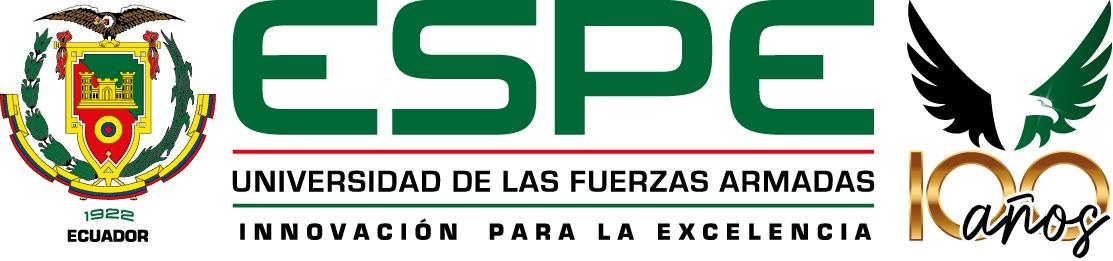 [Speaker Notes: El m´etodo de Mamdani utiliza un conjunto de reglas difusas “SI-ENTONCES” (IF-THEN). Toma como entrada los valores para luego aplicar las reglas difusas que se muestran a continuación.]
IMPLEMENTACIÓN
Sprint 6
Reglas Difusas
SI    (Evaluador Interno → Aprueba)     Y    (Evaluador Externo → No Aprueba)    
ENTONCES    (Resultado → Se sugiere no Aprobar)
SI    (Evaluador Interno → No Aprueba)     Y    (Evaluador Externo → Aprueba)    
ENTONCES    (Resultado → Se sugiere no Aprobar)
SI    (Evaluador Interno → No aprueba)     Y    (Evaluador Externo → No Aprueba)    
ENTONCES    (Resultado → Se sugiere no Aprobar)
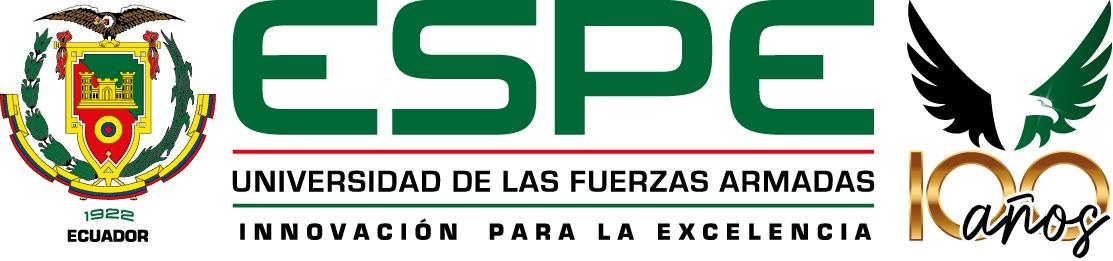 [Speaker Notes: El m´etodo de Mamdani utiliza un conjunto de reglas difusas “SI-ENTONCES” (IF-THEN). Toma como entrada los valores para luego aplicar las reglas difusas que se muestran a continuación.]
IMPLEMENTACIÓN
Parámetros de entrada
Sprint 6
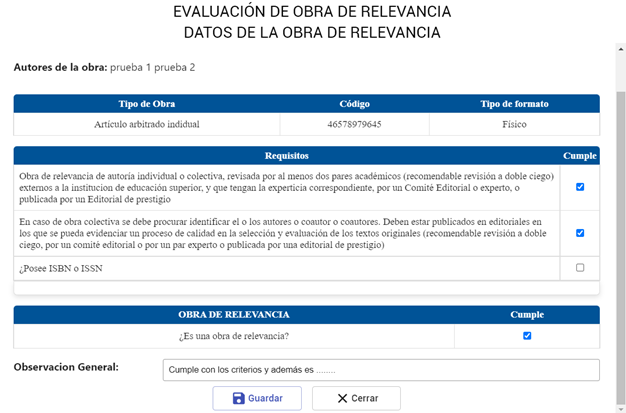 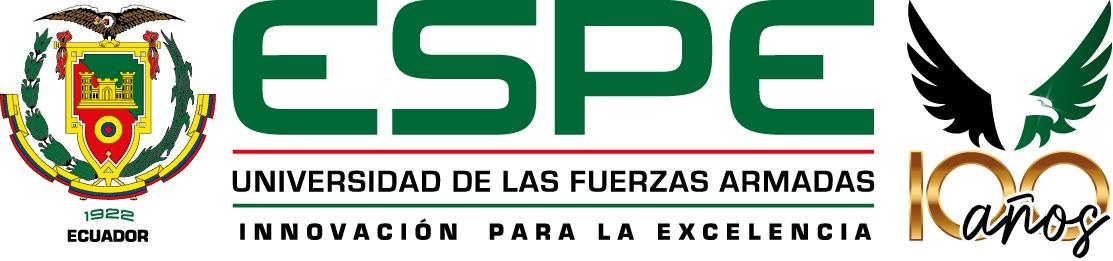 [Speaker Notes: Parámetros de entrada que sirven para la evaluación de la obra y por tanto sirven para el análisis de reglas difusas y emitir el resultado.]
IMPLEMENTACIÓN
Salida del sistema
Sprint 6
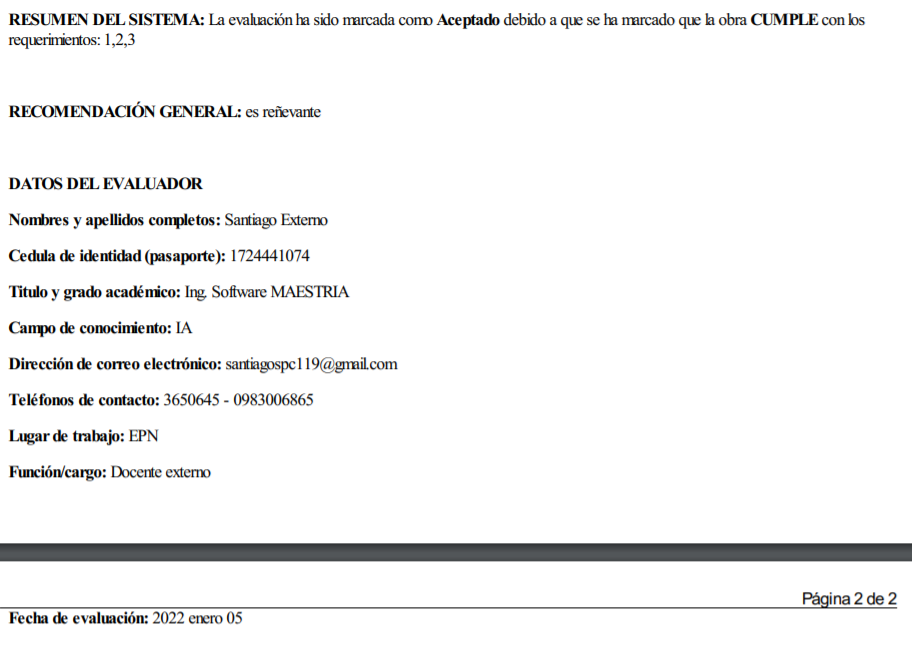 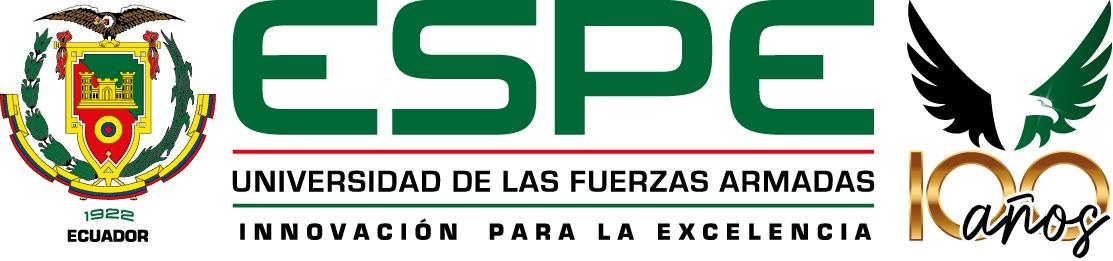 [Speaker Notes: Informe generado por el sistema, con la recomendación que se obtiene en base a la evaluación, por tanto es la salida.]
IMPLEMENTACIÓN
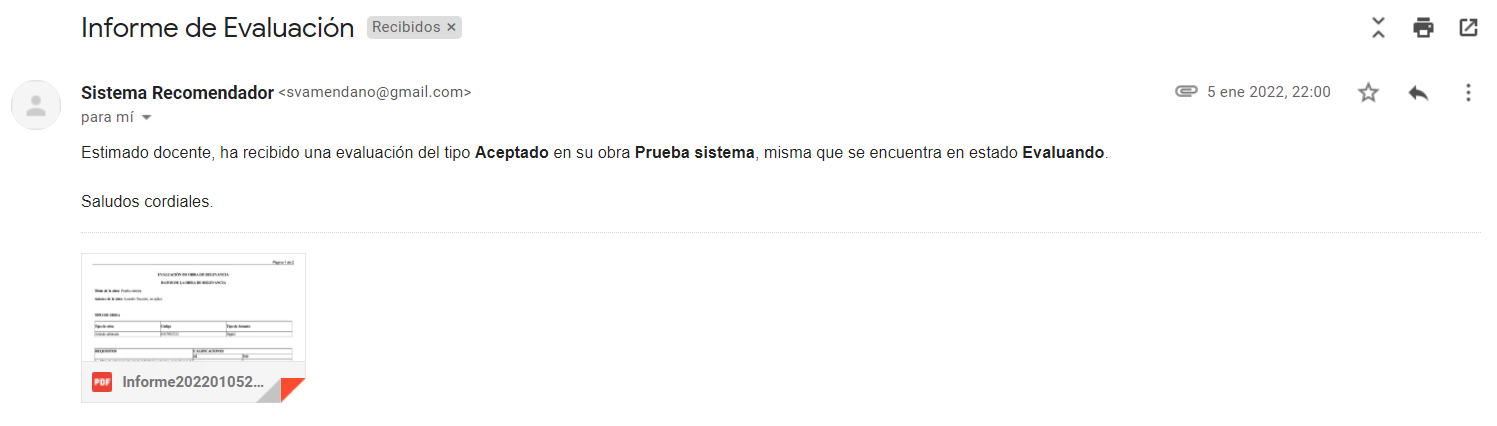 Sprint 7
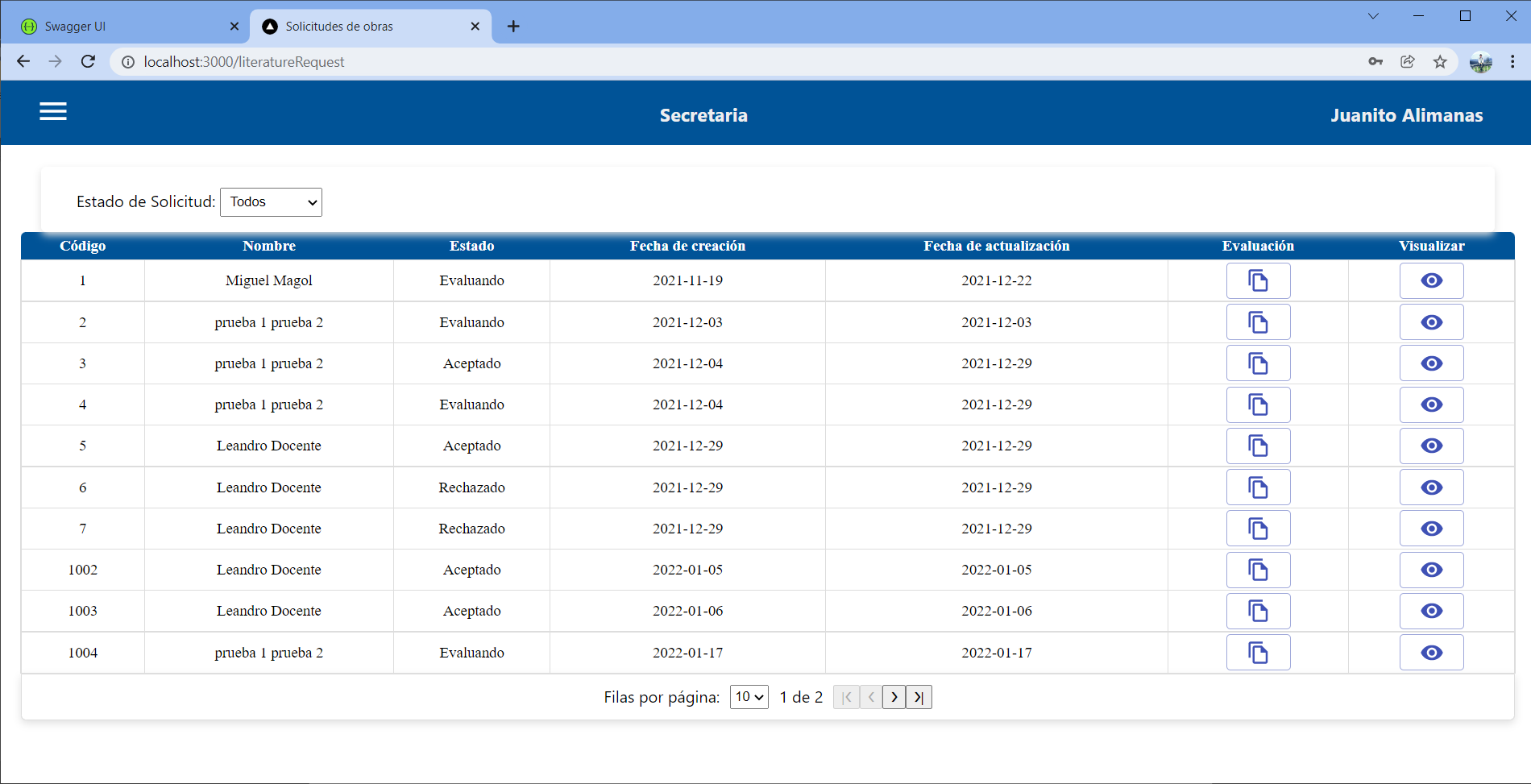 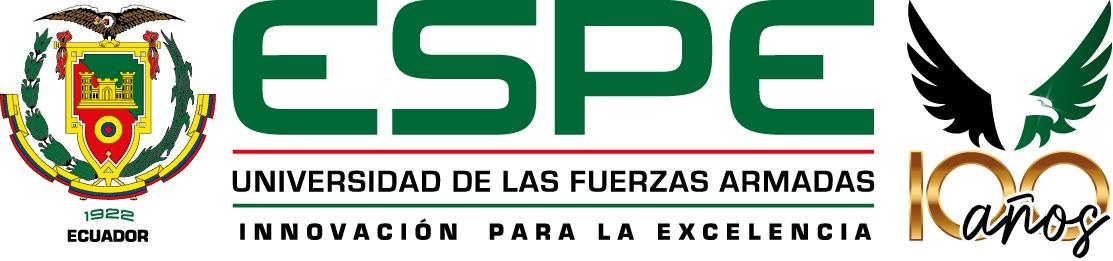 REVISIÓN Y RETROSPECTIVA
Validación del prototipo
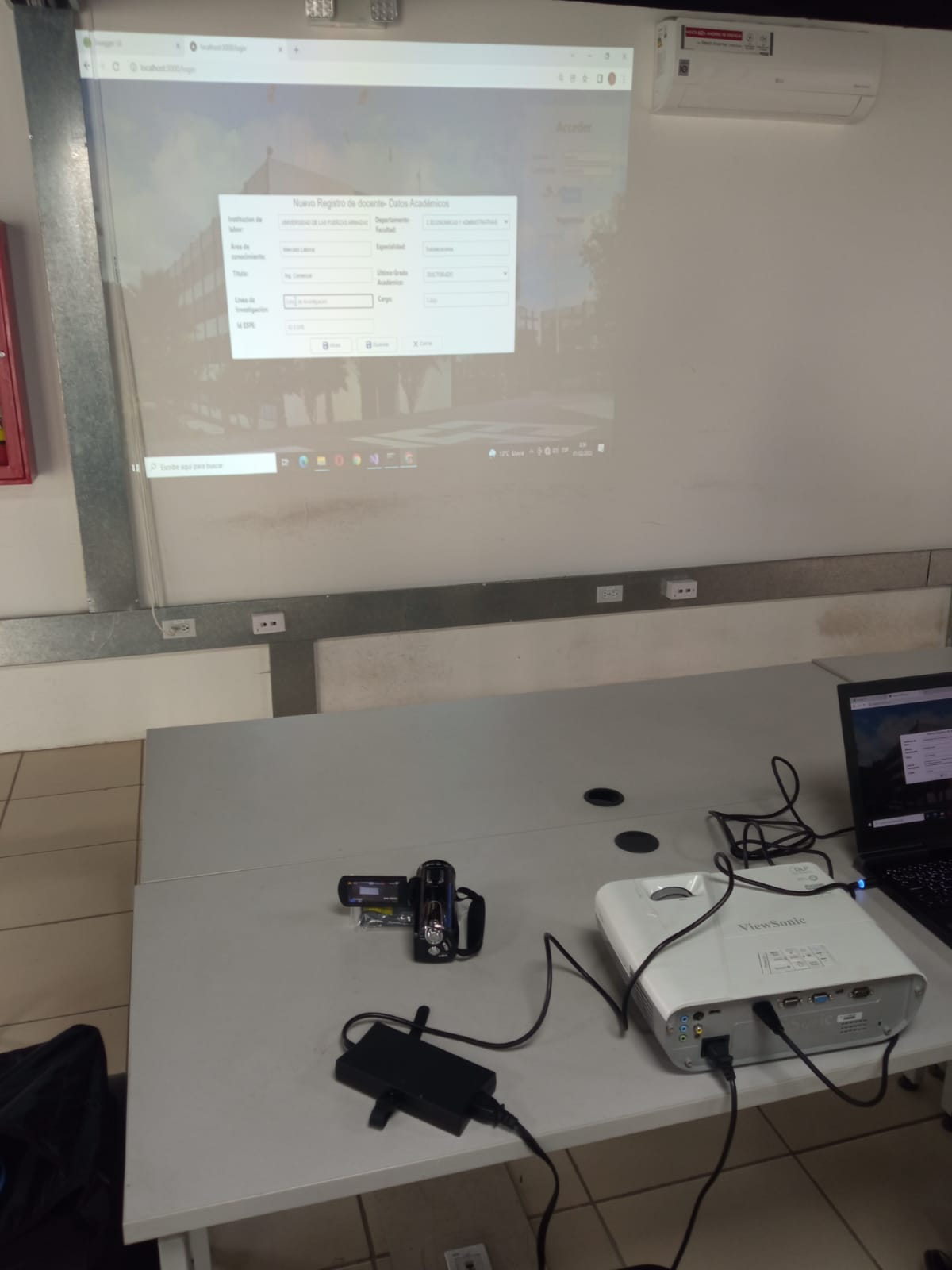 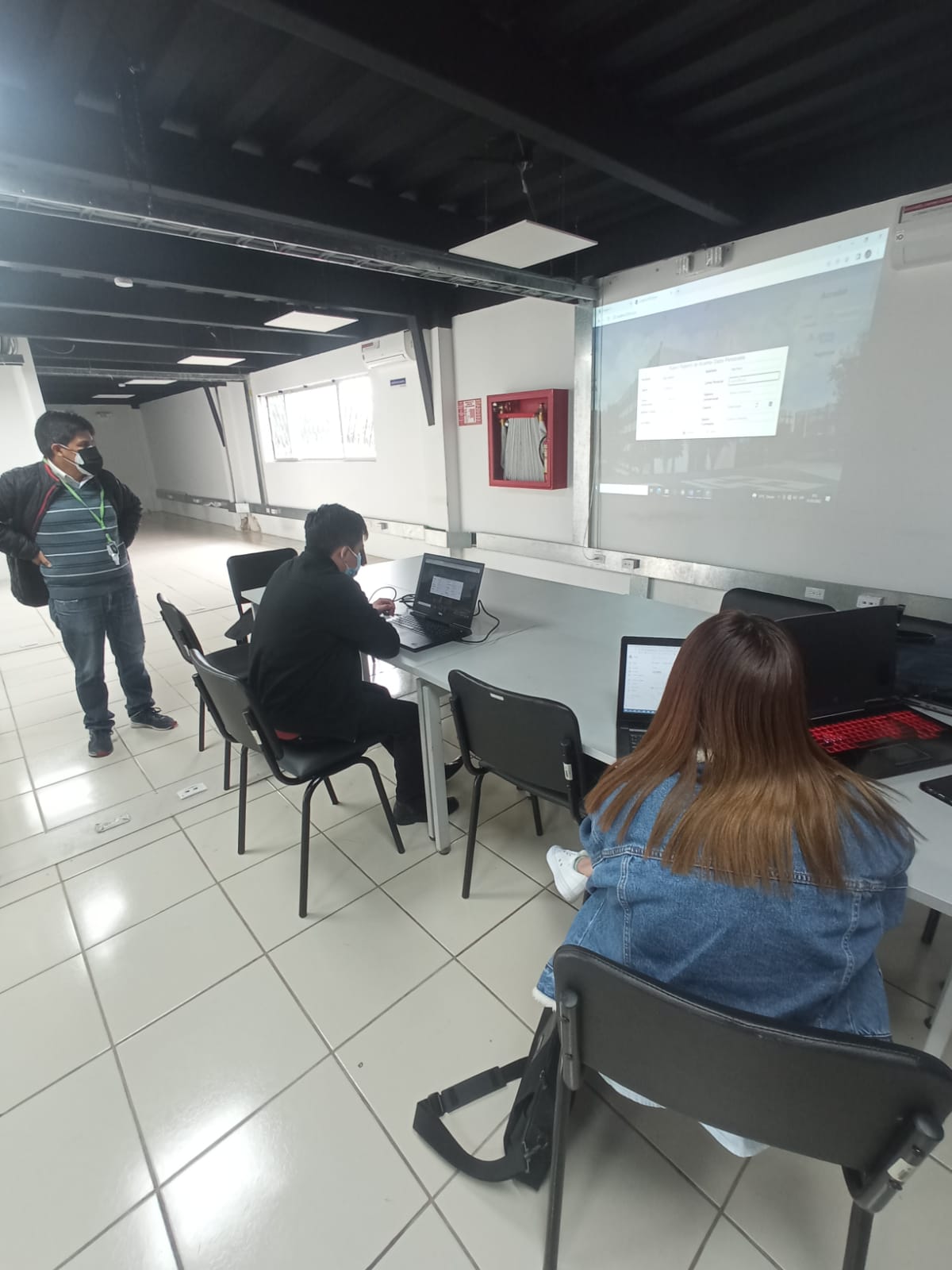 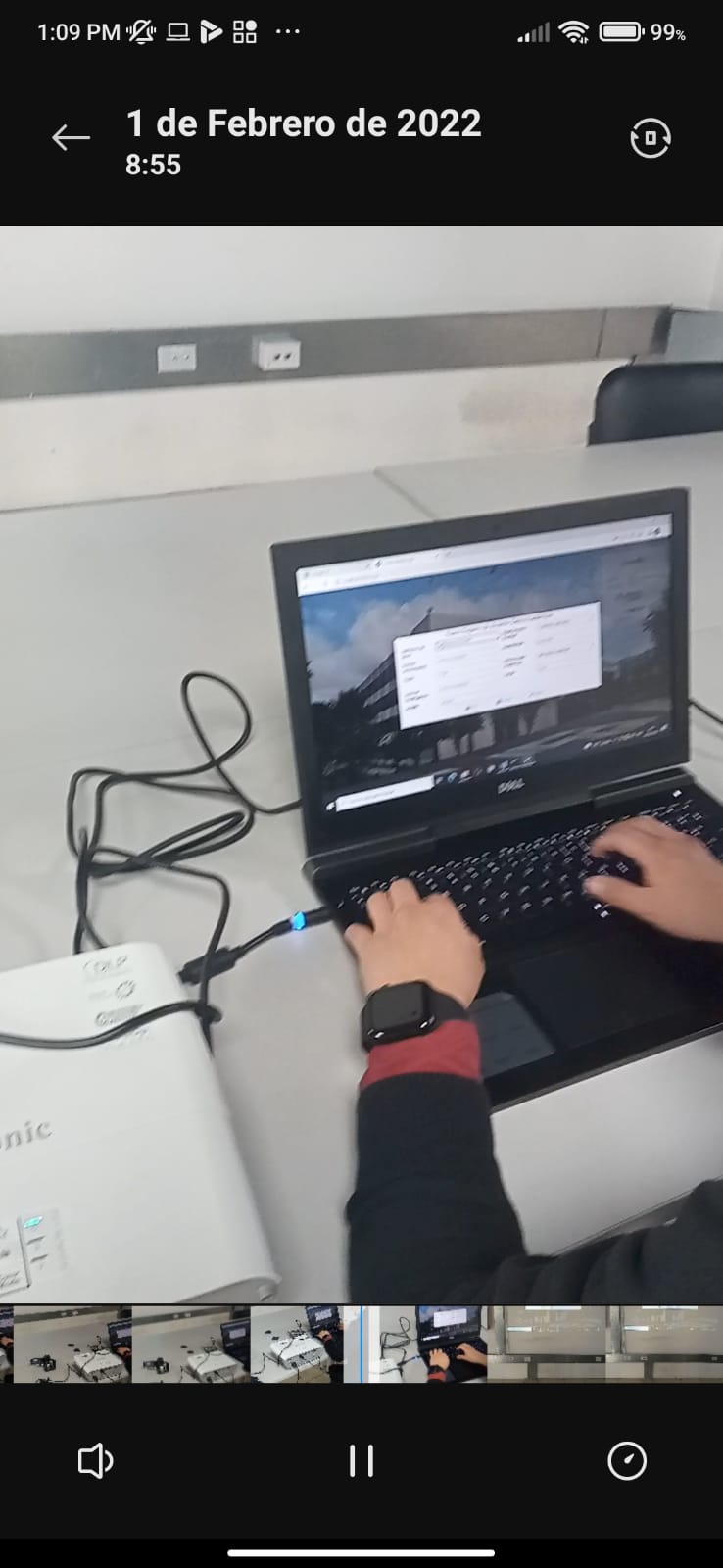 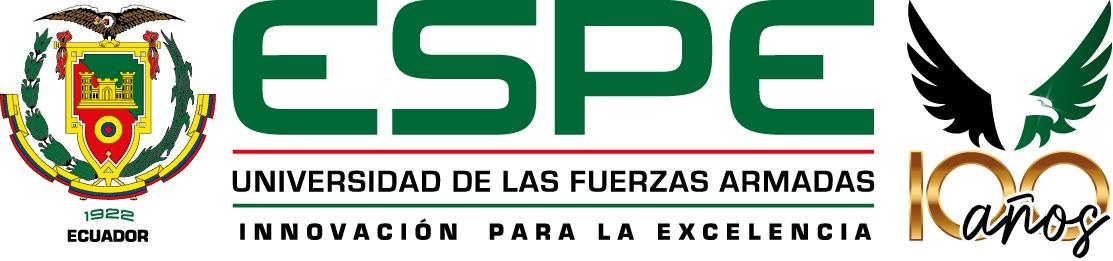 LANZAMIENTO
Capacitación del manejo del sistema
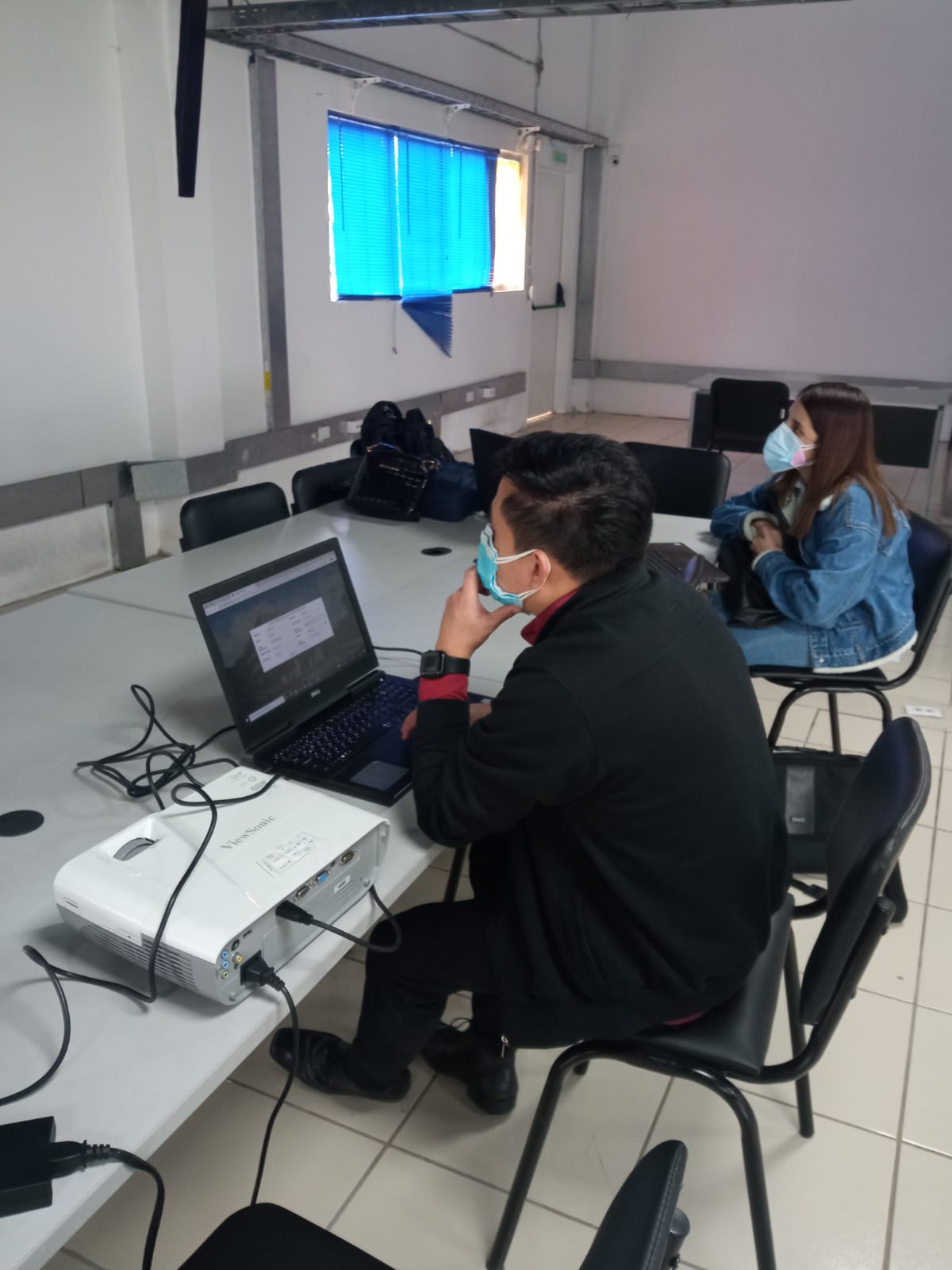 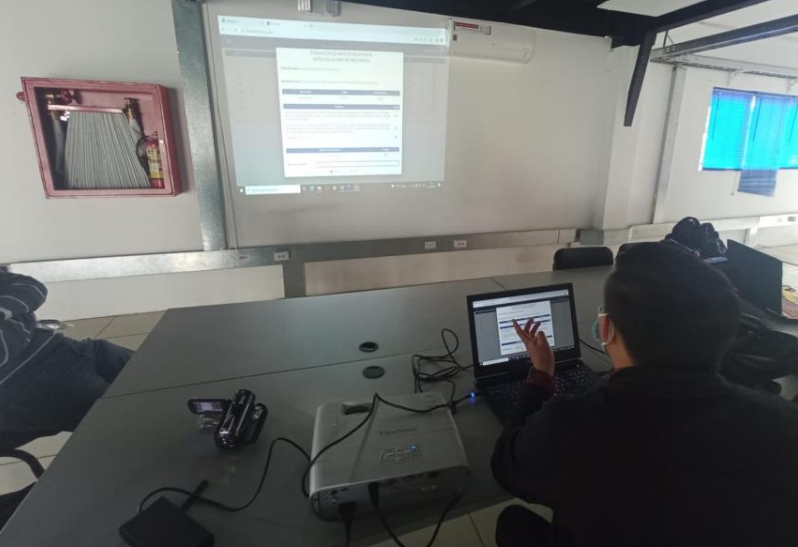 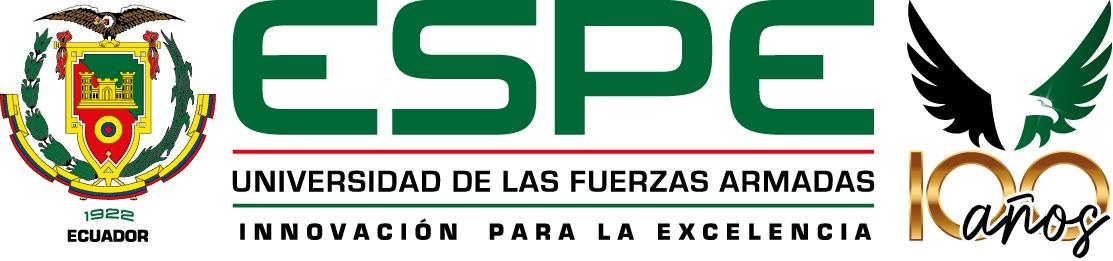 VIDEO
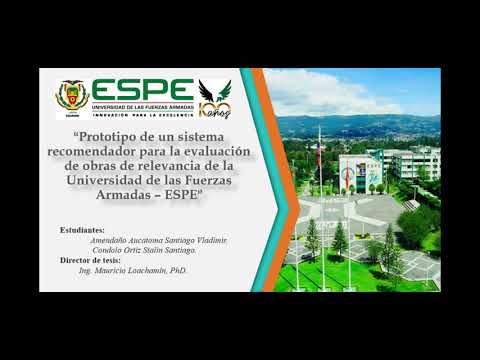 VIDEO
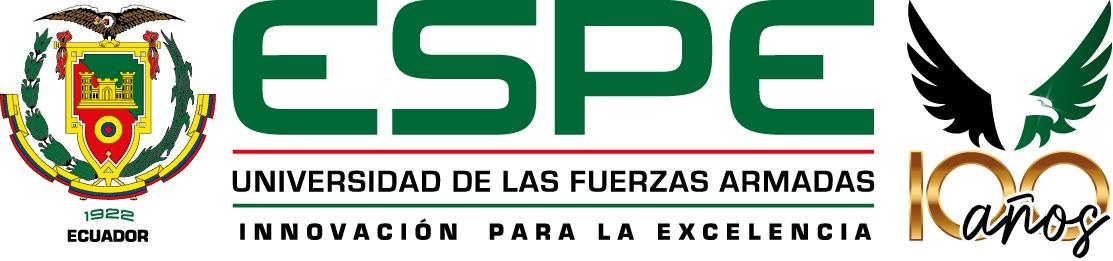 PRUEBAS
En conjunto con la Lcda. Wendy Castillo, secretaria de la comisión y algunos miembros del Comité, se realizaron las pruebas del sistema.
Se registraron en la aplicación cinco expedientes de casos seleccionados por la Lcda. Castillo.
Fueron invitados tres docentes para que registren sus solicitudes de evaluación.
Los docentes evaluadores internos/externos realizaron el proceso de evaluación de las obras.
El aplicativo emitió las comunicaciones de seguimiento y los reportes/recomendaciones de acuerdo con las reglas definidas.
Los resultados fueron verificados y validados por la Lcda Castillo, secretaria de la comisión y algunos miembros.
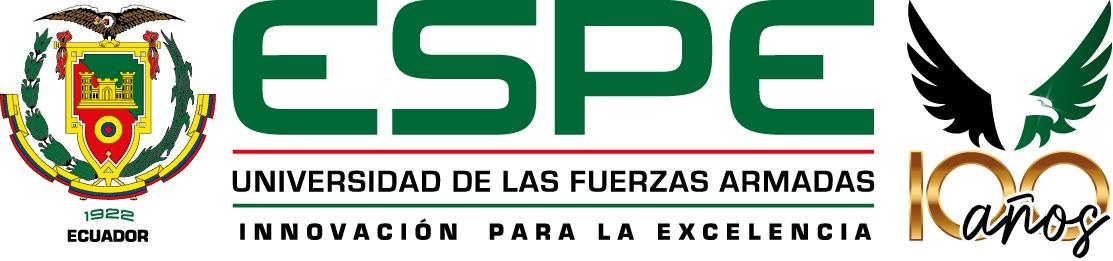 [Speaker Notes: - El sistema muestra la recomendación en el informe final de acuerdo a las entradas que toma al momento de la evaluación
- Los procesos que se realizan mediante el sistema son mas agiles
- La asignación de evaluadores para una obra es mas rápida
- Los docentes pueden verificar el estado en el que se encuentra su obra en todo momento, brindándole  satisfacción
- Los informes son exactos e inmediatos,
 - Se hizo pruebas con varios datos y los tiempos se redujeron]
BENEFICIOS
Reducción de errores humanos y/o de comunicación.
Reducción de tiempo en emitir la resolución/contestación.
Generación automática de informes por parte de los evaluadores.
Revisión del estado de trámites y resoluciones.
El personal académico tendrá una mejor experiencia en el servicio.
La comisión de obras de relevancia optimiza el proceso y ofrece un valor agregado a la Universidad.
Automatización de procesos  y disminuir el uso de papel.
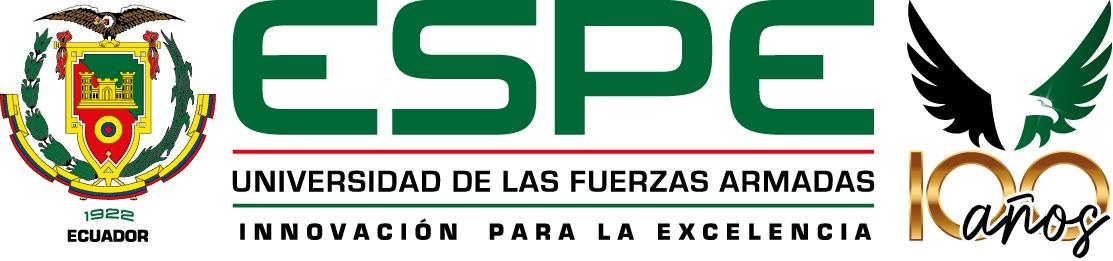 [Speaker Notes: - El sistema muestra la recomendación en el informe final de acuerdo a las entradas que toma al momento de la evaluación
- Los procesos que se realizan mediante el sistema son mas agiles
- La asignación de evaluadores para una obra es mas rápida
- Los docentes pueden verificar el estado en el que se encuentra su obra en todo momento, brindándole  satisfacción
- Los informes son exactos e inmediatos,
 - Se hizo pruebas con varios datos y los tiempos se redujeron]
CONCLUSIONES
Se realizaron reuniones telemáticas y presenciales con miembros de la Comisión de Obras de Relevancia y su Secretaria. Se logró recopilar la información necesaria de los procesos administrativos, duración del trámite desde su entrega hasta su resolución y consumo de recursos materiales y humanos por cada solicitud de evaluación de obras por parte del personal académico, así como la normativa vigente y los instructivos que se aplican.
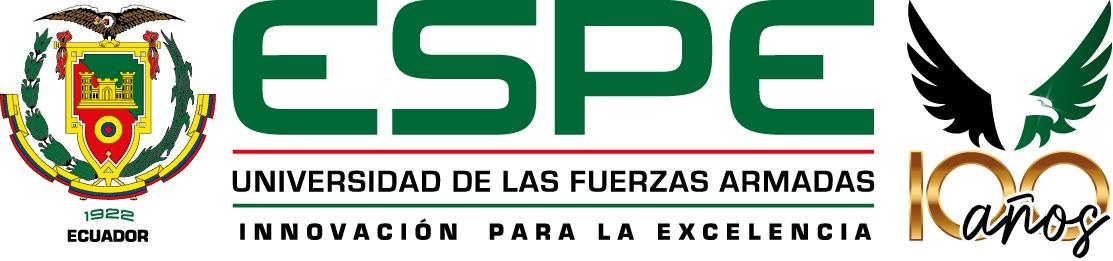 CONCLUSIONES
Para el desarrollo del software se aplicó la metodología Scrum ya que permite validar, cumplir y adaptarse a los requerimientos del usuario. 
Esta metodología junto a las herramientas Open Source fueron fundamentales para concluir con el desarrollo ya que permitieron la entrega de una aplicación web eficiente en tiempos establecidos y que cumplió las expectativas del usuario.
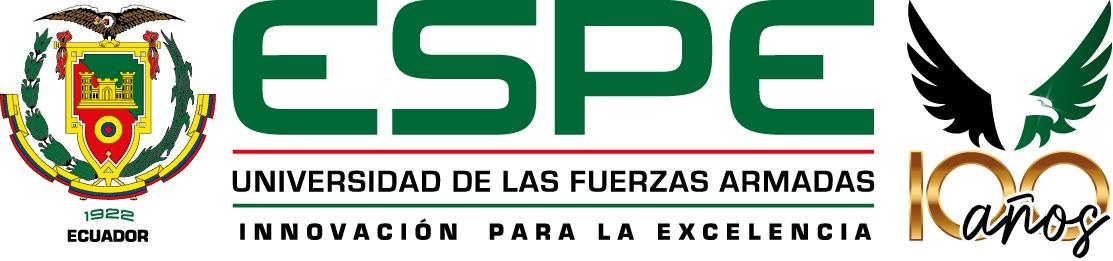 CONCLUSIONES
Se ha desarrollado una aplicación web que permite automatizar los trámites y procesos que se realizan para evaluar obras de relevancia académica mejorando la atención a los usuarios con una respuesta más ágil, formularios intuitivos y una óptima gestión a los trámites que solicitan a la Comisión de Obras de Relevancia.
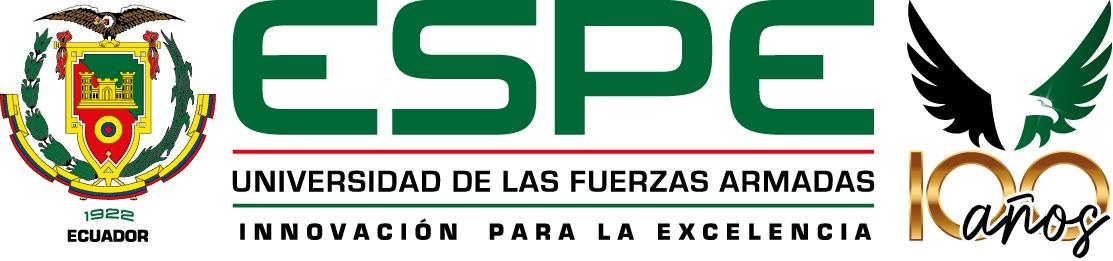 CONCLUSIONES
Para implementar el módulo recomendador se utilizó Lógica Difusa basado en el modelo de Mamdani. Este modelo permite eliminar la subjetividad al momento de sugerir aprobar o no una obra. La identificación y definición de las reglas se realizó con los miembros de la comisión, siguiendo la normativa vigente y los parámetros establecidos en los instructivos de la Universidad.
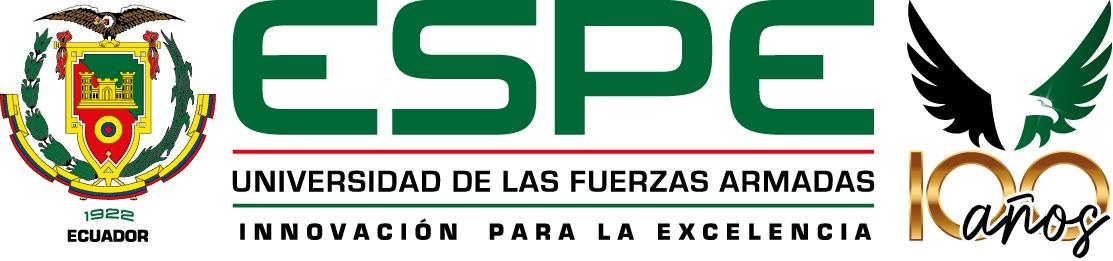 CONCLUSIONES
El aplicativo web permite registrar en línea la solicitud y enviar la documentación de respaldo en forma digital para su análisis; asigna evaluadores internos y externos, envía y recibe informes, genera reportes, lleva un control automático y el solicitante puede verificar el estado de su trámite.
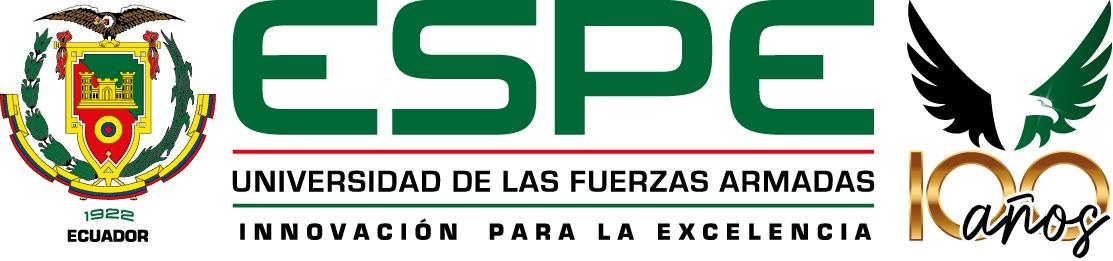 CONCLUSIONES
Con el apoyo de miembros de la comisión se probó el aplicativo, se registraron expedientes seleccionados de casos resueltos, pendientes y nuevos. Los resultados evidenciaron reducción de errores humanos o de comunicación, respuesta ágil en la resolución y seguimiento de trámites, obtención de informes, y disminución del uso de papel.
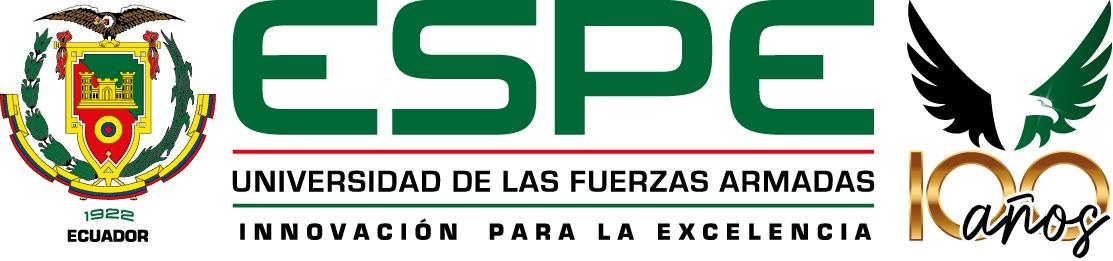 CONCLUSIONES
Para la secretaría de la comisión, la revisión de solicitudes de obras y asignación de evaluadores fue un proceso más sencillo y de menor tiempo 

Para los docentes solicitantes, fue fácil registrar la información en el formulario y adjuntar los documentos de respaldo sin ningún inconveniente.
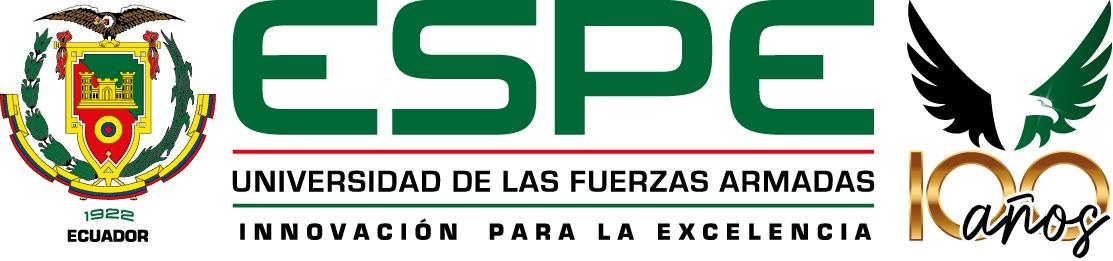 CONCLUSIONES
Para los evaluadores internos y externos fue amigable la interfaz de evaluación y sobre todo el envío automático de su informe por medio de correo electrónico hacia la secretaría. 

Finalmente, los miembros de la comisión hicieron revisión y consultas del estado de casos para dar el seguimiento a la evaluación de las obras registradas.
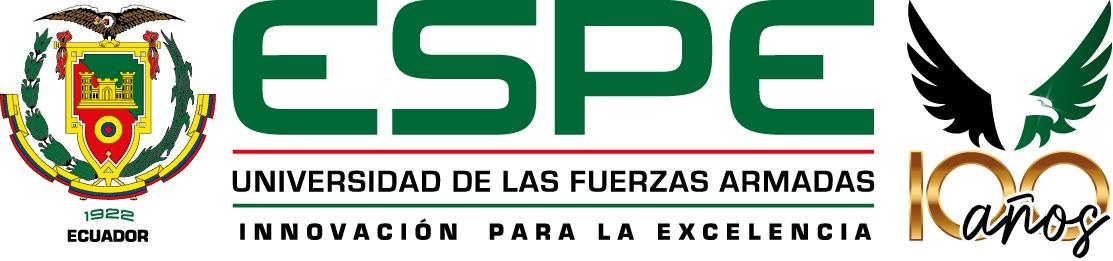 RECOMENDACIONES
Se recomienda realizar más pruebas para afinar el aplicativo, alimentar la base de conocimientos y ampliar el uso del sistema con nuevos casos.

Gestionar la implementación del aplicativo en la infraestructura de la universidad.
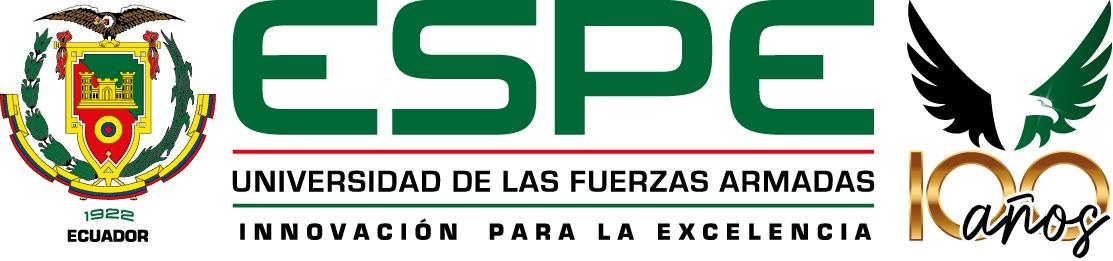 RECOMENDACIONES
Se recomienda ampliar las funcionalidades del sistema por medio de la implementación de reglas más robustas que permiten interpretar tanto sintáctica como semánticamente las recomendaciones establecidas por los evaluadores, tanto internos como externos y así  manejar de mejor forma los criterios de ambigüedad.
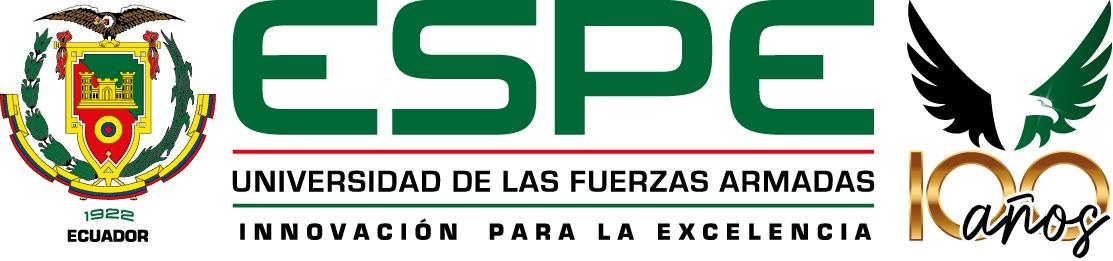 GRACIAS
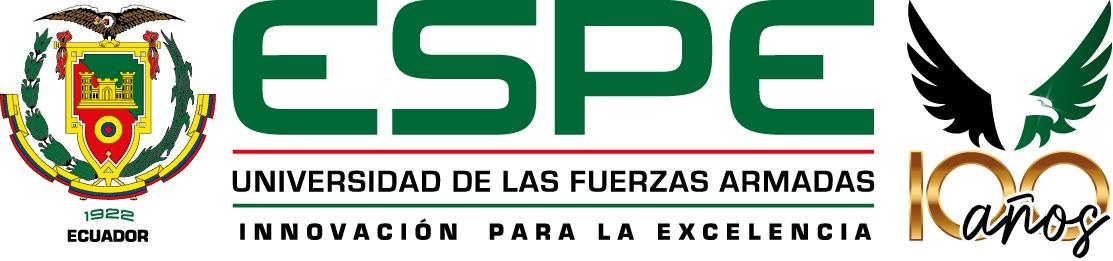